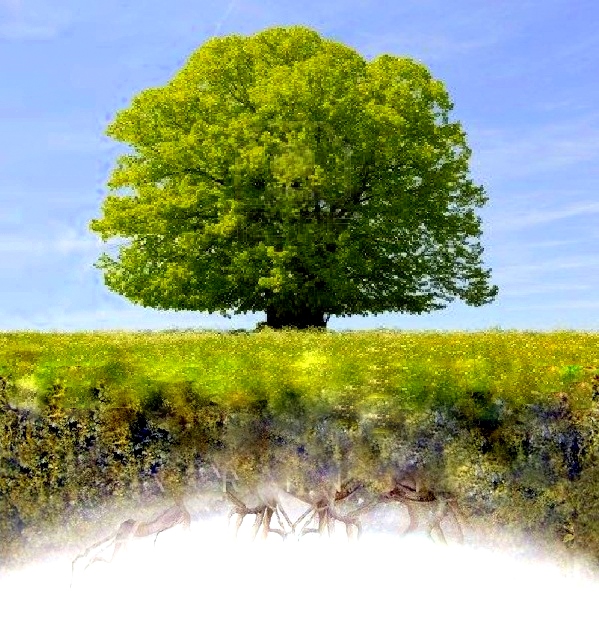 AT  THE
FOUNDATION
OF EDUCATION 
FOR MORE THAN 20 YEARS
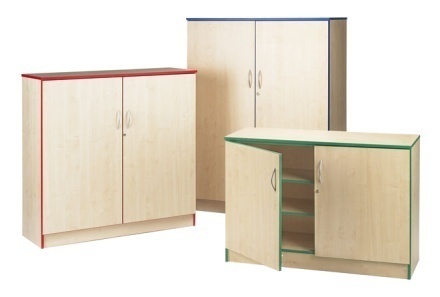 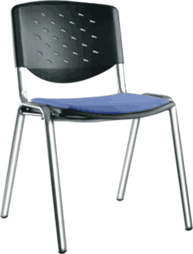 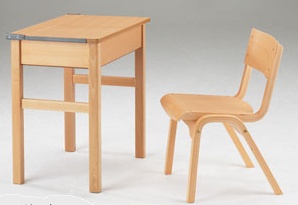 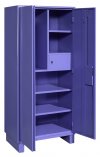 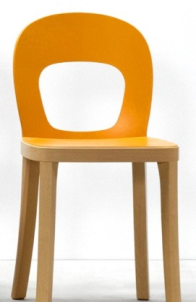 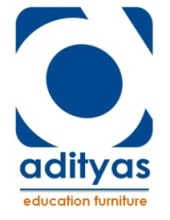 WELCOME
Since our founding in 1991, design integrity has been our guiding principle as we offer insight into the way business is changing and into what’s possible—now and for the future.

We believe good design is good business. Our commitment to modern design has yielded a comprehensive portfolio of furniture products and textiles designed to provide enduring value and help clients shape their workspaces with imagination and vision.
Welcome  & What’s New
At Adityas, our go-forward strategy focuses on  the entire range of our office, residential and educational products . In this catalog, you will find that we’ve truly centered on the theme of strength, stability and endurance – qualities that we believe make us the right choice for you and your customers. 

We understand that we can’t simply live off our past successes – we have to move forward, progress and continue to offer quality products and unbeatable service. In order to achieve these goals, we are making significant changes within our product portfolio. We can help you in multiple areas of your projects, from employee’s cabinet to conference room, living room to kitchen and Pre School to Graduate School,
 
Thank you for your business, and we look forward to serving you well into the future!
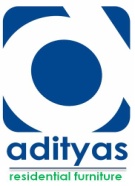 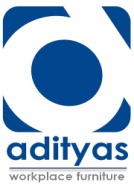 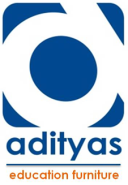 2                 Welcome & What’s New
www.adityas.co.in
WELCOME
STORAGE AND LOCKER UNITS
Welcome
2
4100 Series Cupboards
40
4200 Series Storage Bookcase
41
RECEPTION FURNITURE
4200 Series Storage Bag/ Lunchbox
42
8100 Series Reception Seating
5
4300 Series Box Storage
43
8200 Series Reception Seating
6
4500 Series Double Storage Trolley
43
8300 Series Reception Seating
7
4600 Series Locker Units
45
CAFETARIA FURNITURE
3100 Series Cafetaria Chair
48
MEETING ROOM FURNITURE
3100 Series Cafetaria Table
49
5200 Series Meeting Table
12
3200 Series Cafetaria Chair
50
5300 Series Meeting Table
13
3300 Series Cafetaria Chair
51
5400 Series Meeting Table
14
3400 Series Cafetaria Chair
52
3500 Series Cafetaria Chair
53
CLASSROOM FURNITURE
3600 Series Cafetaria Chair
54
1100 Series Combo Double Desk
16
3100 Series Cafetaria Stool
55
1200 Series Writing Pad Chair
17
3300 Series Cafetaria Stool
56
1600 Series Single Chair
18
3400 Series Cafetaria Table
57
1400 Series Single Chair
19
1300 Series Writing Pad Chair
20
OFFICE FURNITURE
1100 Series Classroom Tables
21
9100 Series Director Chair
59
1700 Series Sloping Locker Desk
22
9200 Series Executive Chair
64
1800 Series Wooden Desk- Chair
23
9300 Series Workstation Chair
67
1900 Series Wooden Chair
24
9400 Series Computer Chair
70
1900 Series Wooden Teacher's Desk
9100 Series Visitor Chair
72
9200 Series Executive Workdesk
74
9500 Series Filing Cabinets
77
EARLY CHILDHOOD FURNITURE
9300 Series Filing Cabinets
78
6100 Series Early Childhood Seating
26
9500 Series Bookcase
81
6300 Series Early Childhood Seating
27
9300 Series Bookcase
82
6200 Series Early Childhood Seating
28
6400 Series Early Childhood Seating
29
MISCELLANEOUS FURNITURE
6100 Series Early Childhood Seating
7100 Series Display Unit
83
7300 Series Writing Board
84
LIBRARY AND LAB FURNITURE
7300 Series Notice Board
85
2100 Series Study Carrels
31
7400 Series Residential Range
86
2300 Series Display Units
32
2300 Series Misc Units
35
Colour and Fabric Options
2300 Series Circulation Desk
36
Laminate Options
88
2400 Series Circulation Desk
37
Paints and Finishes
88
2300 Series Lab Stool
38
Polypropylene Plastic
88
2300 Series Lab Table
38
Fabric Options
88
Table of Contents
Table of Contents
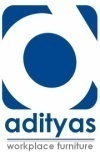 Table of Contents                                3
www.adityas.co.in
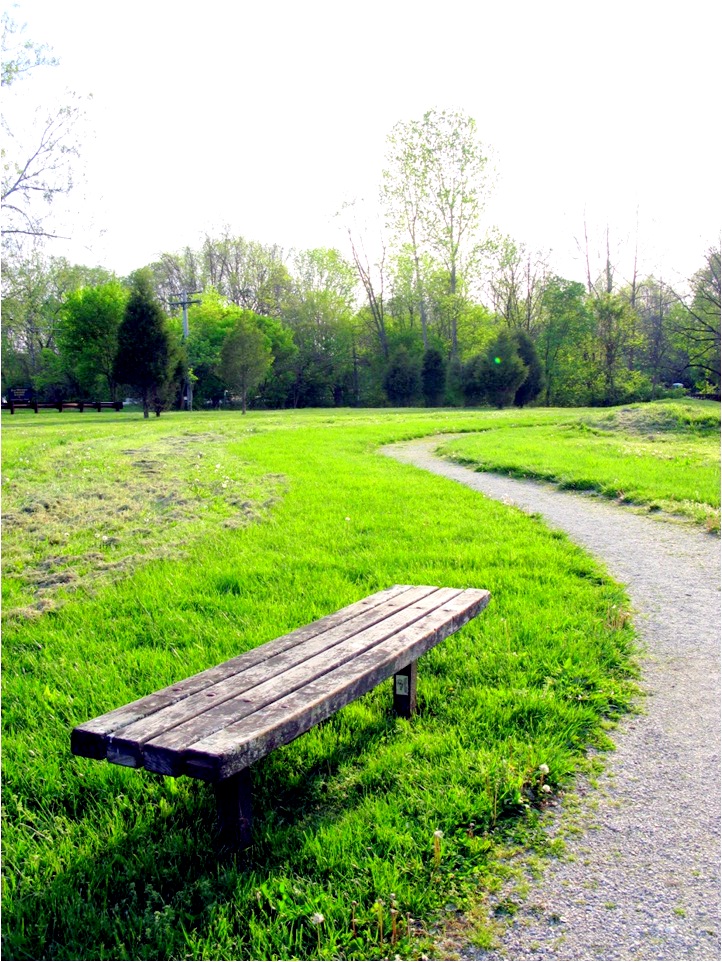 THE WAIT
COMFORTABLE
MADE
4   Reception Furniture
www.adityas.co.in
8100 SERIES RECEPTION SEATING
Constructed in solid  wood frame.
 Full choice of fabrics .
 Available as a unit chair, single arm chair (LH or RH when seated) and armchair in both low and medium back
 Coffee Tables are simple, functional and made with solid Natural borotik frames and laminated/ vennered tops.
Reception Furniture
RS 8101
RT 8112
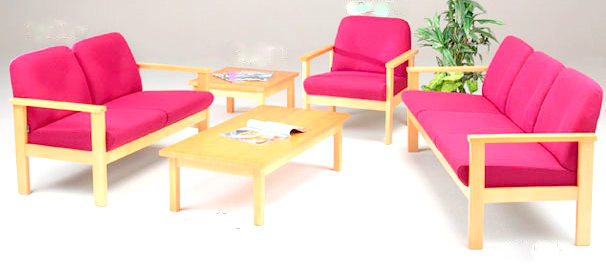 RT 8111
RS 8102
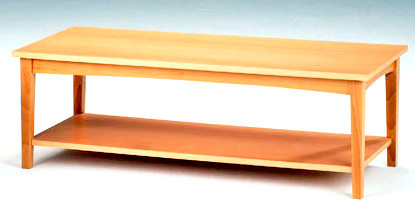 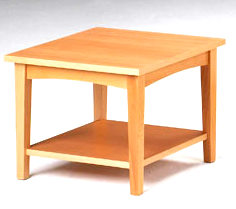 RT 8113
RT 8114
RS 8103
made to order
1 yr guarantee
delivery 4 weeks
upholstery options
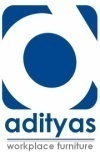 Reception Furniture              5
www.adityas.co.in
8200 SERIES RECEPTION SEATING
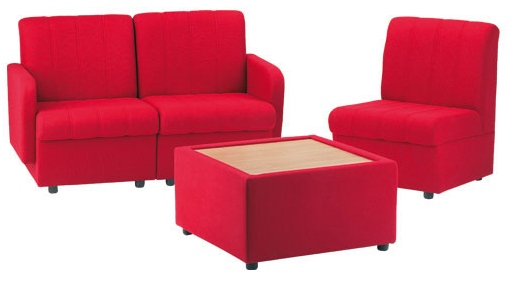 Reception Furniture
RS 8202
RS 8201
RT 8201
Fully upholstered range of unit chairs, with or without arms
 Perfect for setting the right impression in your reception area.
 Each seat is attractively quilted to add that finishing touch.
 An upholstered table with a Beech laminate top is also available.
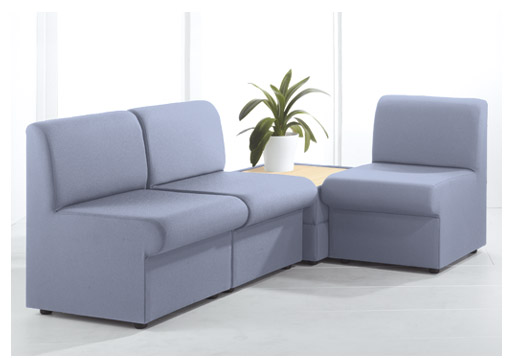 RS 8203
RS 8204
made to order
1 yr guarantee
delivery 4 weeks
upholstery options
RT 8202
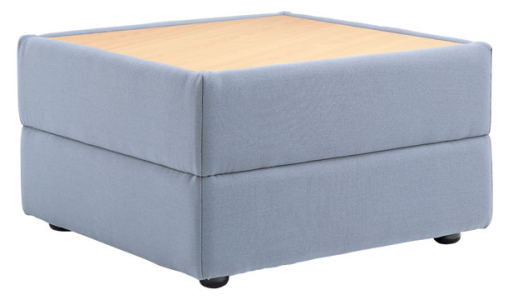 Versatile but simple modular solution 
 Wide choice of fabrics and a matching upholstered table
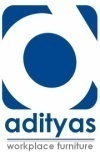 6                            Reception Furniture
www.adityas.co.in
8300 SERIES RECEPTION SEATING
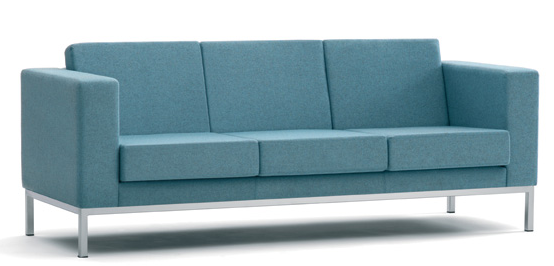 Reception Furniture
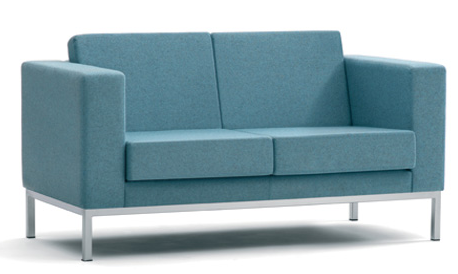 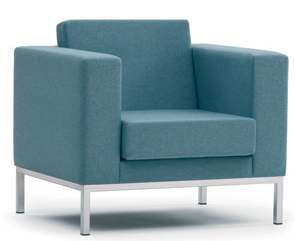 RS 8303
RS 8302
Steel feet in a Silver finish
 Available in various fabric options
RS 8301
Chrome legs
 Available in various fabric options
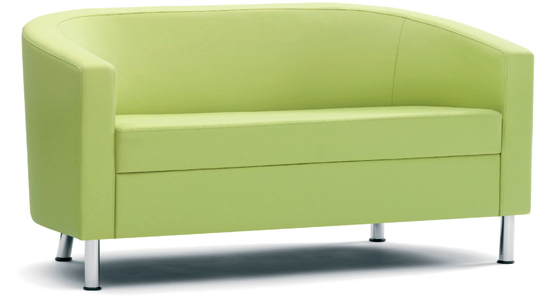 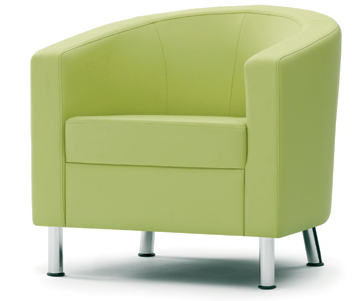 RS 8305
RS 8304
made to order
1 yr guarantee
delivery 6 weeks
upholstery options
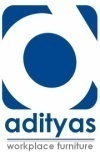 Reception Furniture              7
www.adityas.co.in
8300 SERIES RECEPTION SEATING
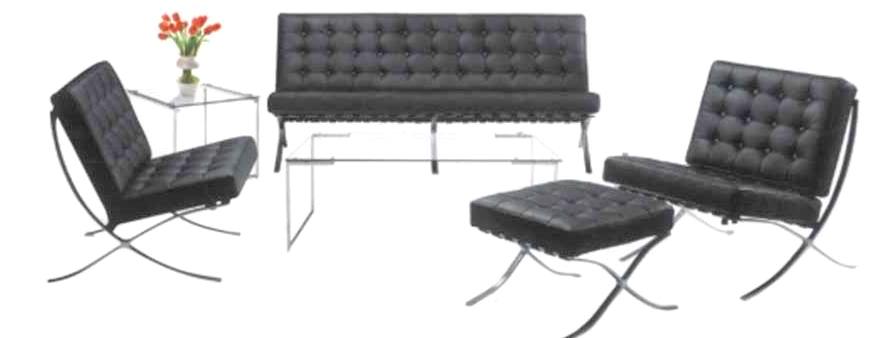 Reception Furniture
RS 8308
RS 8306
RS 8306
RS 8307
Steel feet in a Silver finish
 Available in various fabric options
RS 8311
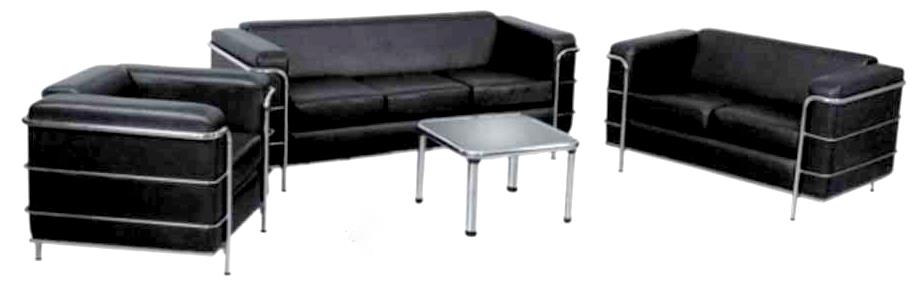 RT 8301
RS 8310
Steel legs
Table in stainless steel with Glass top
RS 8309
made to order
1 yr guarantee
delivery 6 weeks
upholstery options
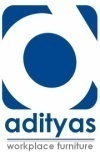 8                            Reception Furniture
www.adityas.co.in
8300 SERIES RECEPTION SEATING
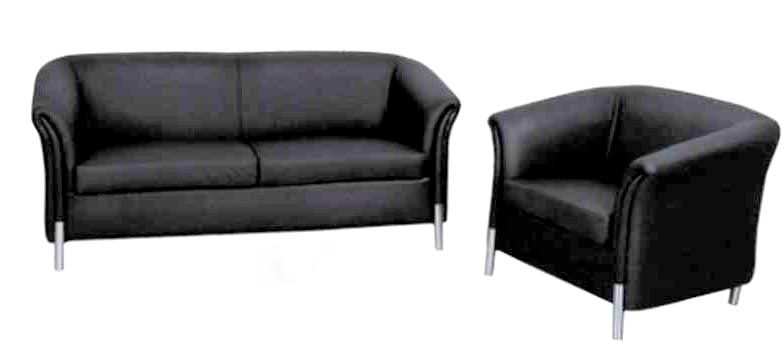 Reception Furniture
RS 8313
Chrome legs
 Available in various fabric options
RS 8312
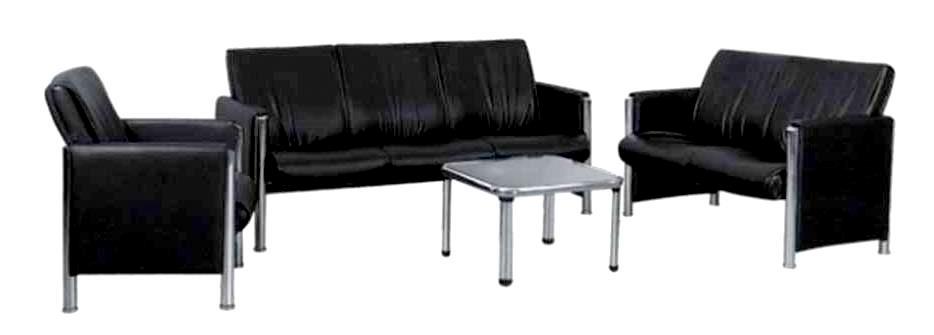 RS 8316
RT 8301
RS 8315
RS 8314
Steel legs
Table in stainless steel with Glass top
made to order
1 yr guarantee
delivery 6 weeks
upholstery options
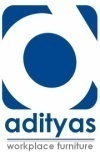 Reception Furniture                          9
www.adityas.co.in
8300 SERIES RECEPTION SEATING
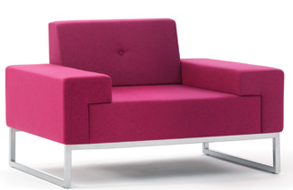 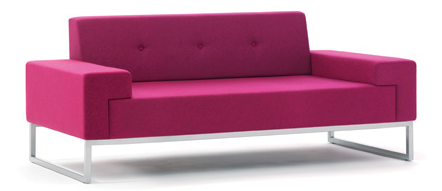 Reception Furniture
RS 8317
RS 8318
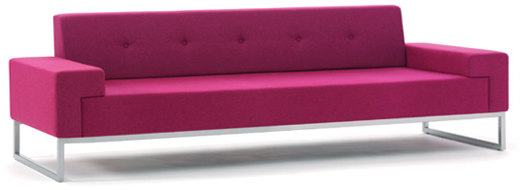 RS 8319
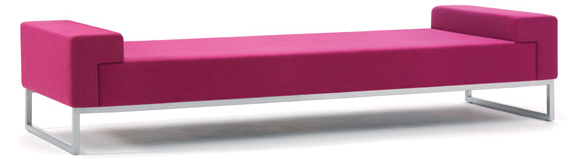 RS 8320
made to order
1 yr guarantee
delivery 6 weeks
upholstery options
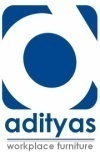 Reception Furniture                         10
www.adityas.co.in
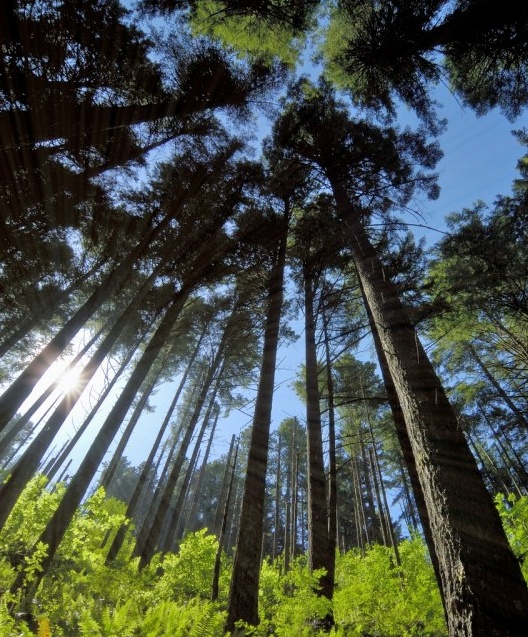 COLLABORATE  AND
HIGHER
REACH
Meeting Room Furniture                11
www.adityas.co.in
5200 SERIES MEETING TABLE
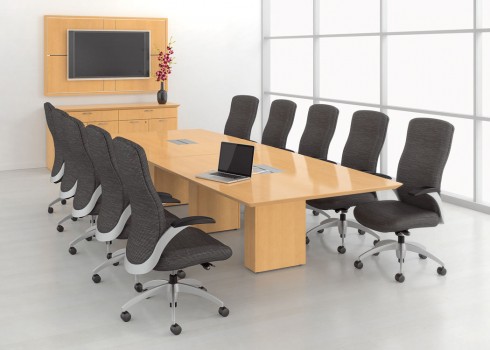 Meeting Room Furniture
MT 5201
Legs/ support made in commercial plywood and solid wood. 
 18mm veneered top with lacquer finish.
 Provision for electrical fittings on top.
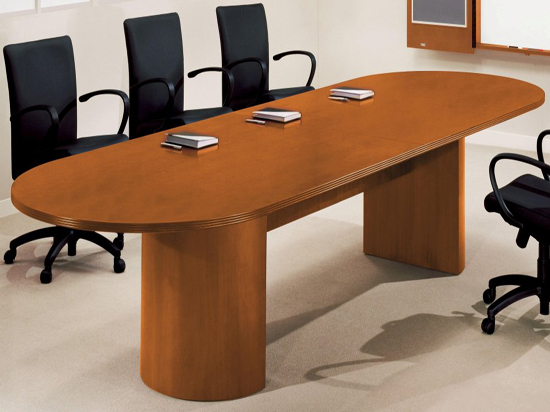 MT 5202
made to order
1 yr guarantee
delivery 6 weeks
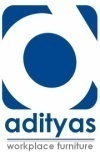 Meeting Room Furniture                12
www.adityas.co.in
5300 SERIES MEETING TABLE
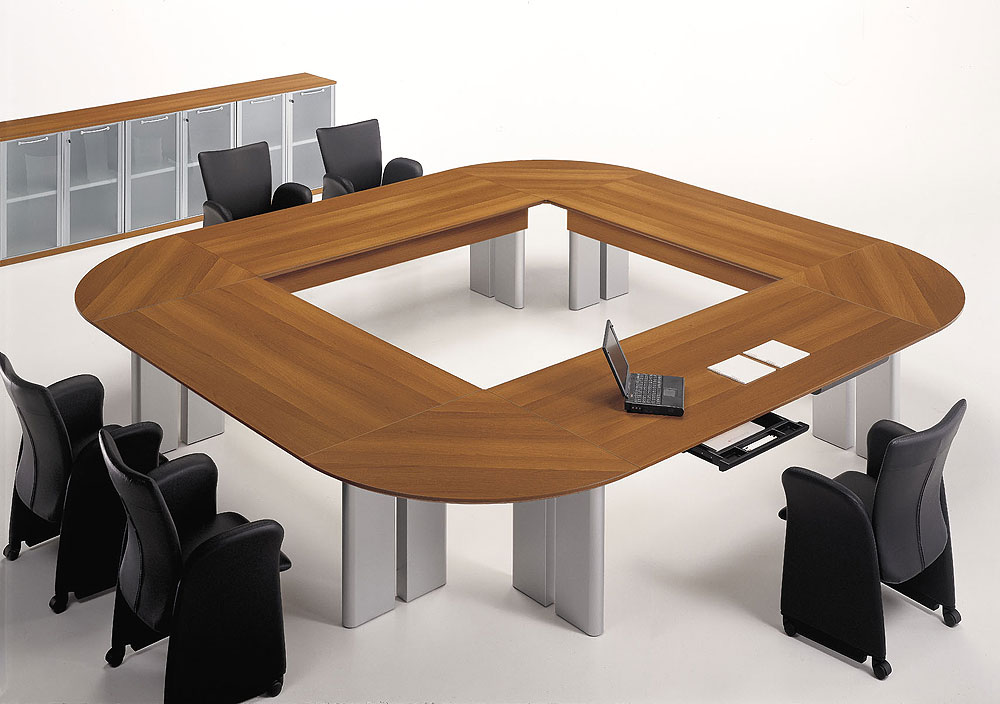 Meeting Room Furniture
Wooden top made using laminated plywood/ MDF.
Structure made of 18mm plywood in aluminum finish.
MT 5301
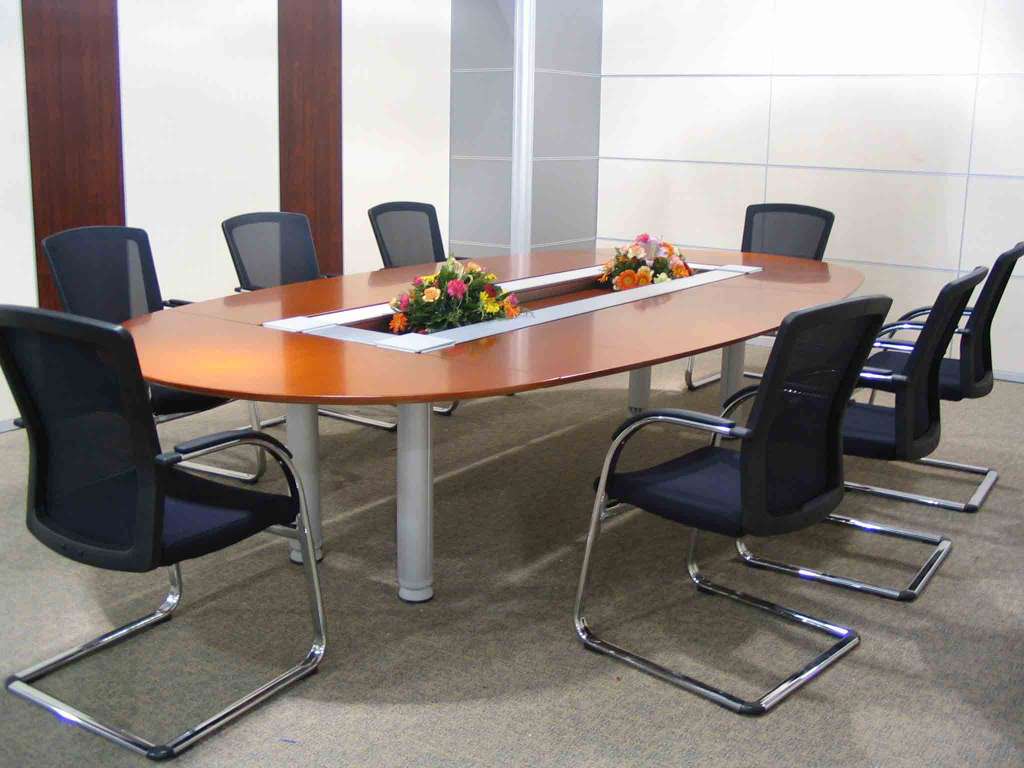 MT 5302
made to order
1 yr guarantee
delivery 8 weeks
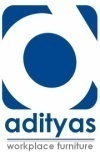 Meeting Room Furniture               13
www.adityas.co.in
5400 SERIES MEETING TABLE
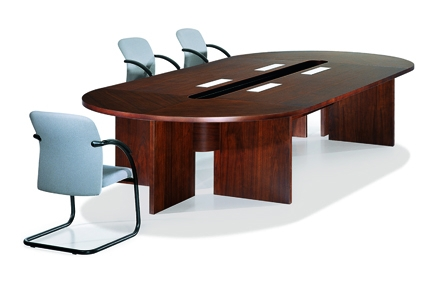 Meeting Room Furniture
MT 5401
Legs/ support made in commercial plywood  with laminate on both sides
 Top made in commercial plywood with laminate
 Complete with polished wooden moulding on top.
made to order
1 yr guarantee
delivery 6 weeks
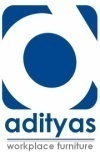 Meeting Room Furniture                14
www.adityas.co.in
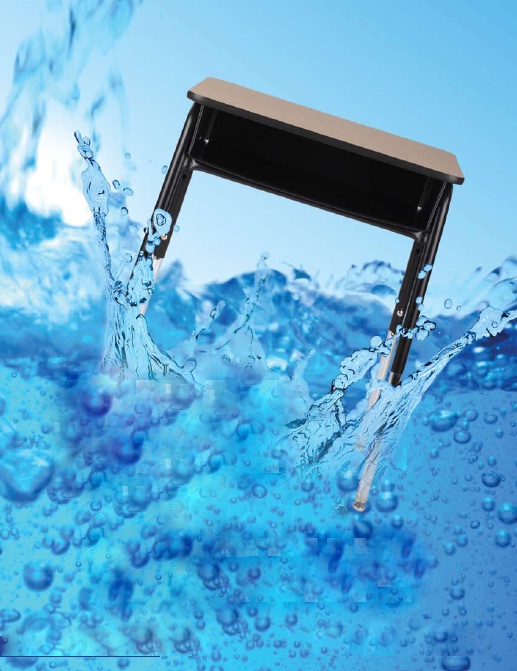 DIVE
INTO
LEARNING
www.adityas.co.in
Classroom Furniture	 15
1100 SERIES COMBO DOUBLE DESK
1.25” tubular steel frame .
 12mm MDF and 1mm laminated back and seat.
 36” x 24” (5 degree slope) top
 High pressure laminate top with t-mold edge. 
 18”seat height. 
 16” belly clearance.
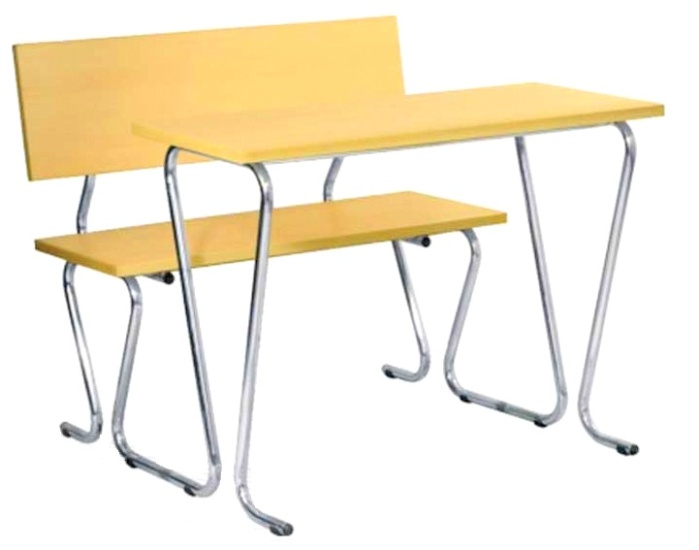 Classroom Furniture
DD 1101
0.75” thick, thermoset plastic seats and  backs are scratch-resistant, and easy to clean.
 1.25” tubular steel frame (chrome finish).
 36” x 24” high pressure laminate top (5 degree slope).
 18”seat height. 
 16” belly clearance.
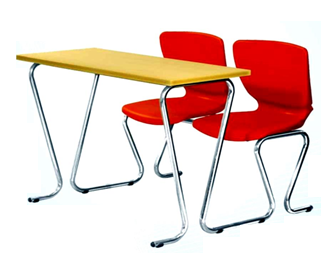 DD 1102
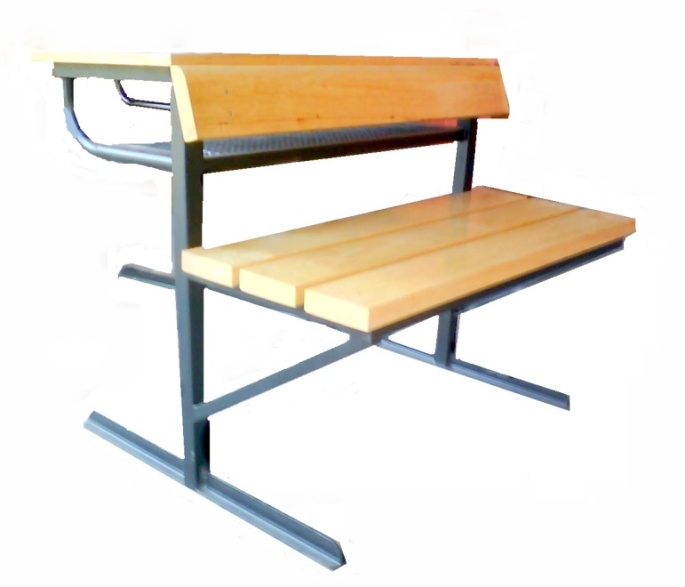 The strongest combo series.
 1.5” borotik panel seats and  back.
 1.25” tubular iron frame (powder coating finish).
 36” x 24” high pressure Plywood with laminate top (5 degree slope).
 18”seat height. 
 Steel wire mesh  book basket.
DD 1103
made to order
1 yr guarantee
delivery 6 weeks
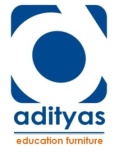 Classroom Furniture                         16
www.adityas.co.in
1200 SERIES WRITING PAD CHAIR
1.25” tubular steel frame (powder coating finish).
 0.75” thick, thermoset plastic seats and  backs are scratch-resistant.
 8mm detachable upholstered cushion on seat
 High pressure laminate top with t-mold edge writing pad
 18”seat height. 
 16” belly clearance.
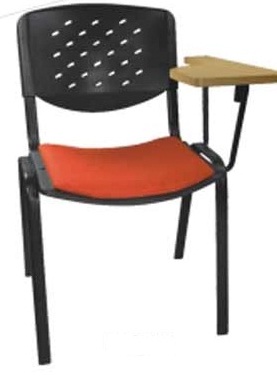 Classroom Furniture
WC 1201
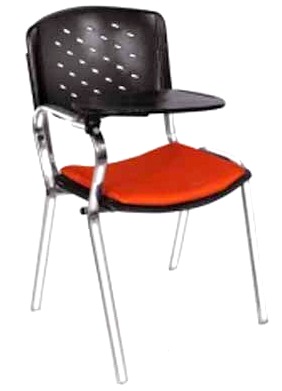 1.25” tubular steel frame (chrome finish).
 0.75” thick thermoset plastic seats and  backs are scratch-resistant.
 8mm detachable upholstered cushion on seat
 Thermoset plastic writing pad.
 18”seat height. 
 16” belly clearance.
WC 1202
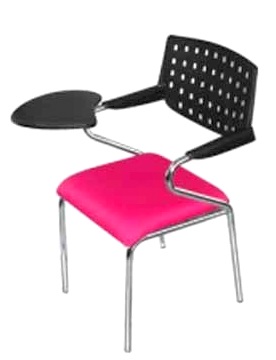 1.25” tubular steel frame with chrome finish
  0.75” thick, thermoset plastic back is scratch-resistant.
 8mm upholstered cushioned seat.
 High pressure propylene  turnable writing pad
 18”seat height. 
 16” belly clearance.
made to order
1 yr guarantee
delivery 6 weeks
WC 1203
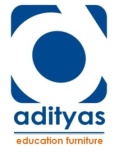 17                       Classroom Furniture
www.adityas.co.in
1600 SERIES SINGLE CHAIR
Double entry design for easy access.
 Sled base is perfect for carpeted areas.
 0.75” thick, thermoset plastic seats  are scratch-resistant, and easy to clean.
 Heavy duty 1.25” tubular steel frame (chrome finish).
 16” x 24” high pressure laminate top with t-mold edge (5 degree slope).
 18”seat height,  16” belly clearance.
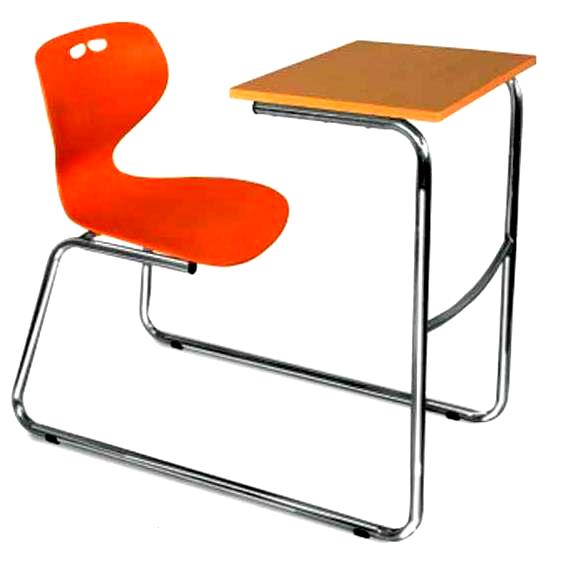 Classroom Furniture
WC 1601
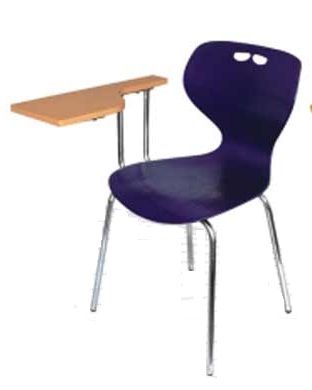 1.25” tubular steel frame with chrome finish
 0.75” thick, thermoset plastic seats and  backs are scratch-resistant.
 High pressure laminate top with t-mold edge turnable writing pad.
 18”seat height, 16” belly clearance.
WC 1602
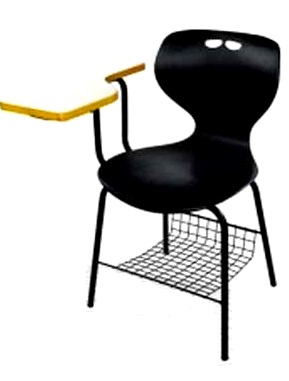 1.25” tubular steel frame with chrome finish
  5/8” thick, thermoset plastic seats and  backs are scratch-resistant.
 High pressure laminate top with t-mold edge writing pad.
 Heave gauge wire bookrack 
 18”seat height,  16” belly clearance.
WC 1603
made to order
1 yr guarantee
delivery 6 weeks
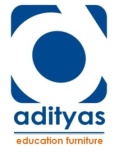 Classroom Furniture                        18
www.adityas.co.in
1400 SERIES SINGLE CHAIR
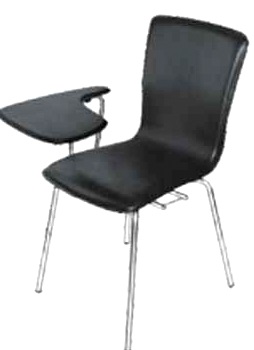 1 1/8” tubular steel frame with chrome finish
  5/8” thick, upholstered  and cushioned seat and back over L-shape bent 12mm ply.
 High pressure propylene turnable writing pad
 18”seat height. 
 16” belly clearance.
Classroom Furniture
WC 1401
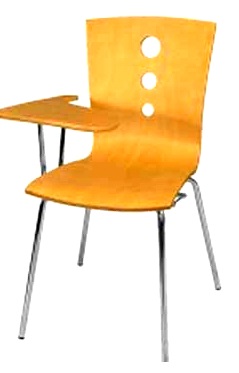 1 1/8” tubular steel frame with chrome finish
 12mm L-shape ply seat back shell
 High pressure propylene turnable writing pad
 18”seat height. 
 16” belly clearance. 
 Available in left and right orientation.
WC 1402
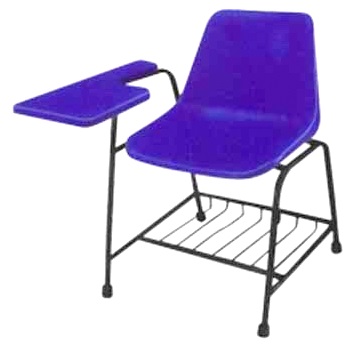 1 1/8” tubular steel frame with enamel finish
  0.75” thick, thermoset plastic seats and  backs are scratch-resistant .
 Thermostat plastic turnable writing pad 
 Heavy gauge wire book rack
 18”seat height,  16” belly clearance.
WC 1403
made to order
1 yr guarantee
delivery 6 weeks
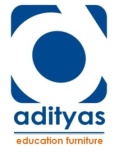 19                       Classroom  Furniture
www.adityas.co.in
1300 SERIES WRITING PAD CHAIR
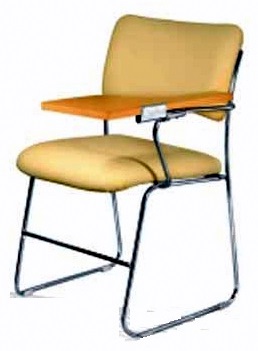 1.25” tubular steel frame with enamel finish
  5/8” thick, upholstered cushioned seat and back.
 High pressure laminate top with turnable writing pad.
 18”seat height. 
 16” belly clearance.
Classroom Furniture
WC 1301
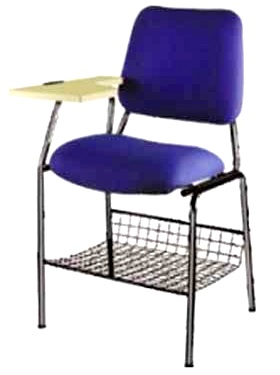 1.25” tubular steel frame with enamel finish
  2” thick, upholstered cushioned seat and back.
 High pressure laminate top with t-mold edge writing pad.
 Heavy gauge wire book rack
 18”seat height., 16” belly clearance.
WC 1302
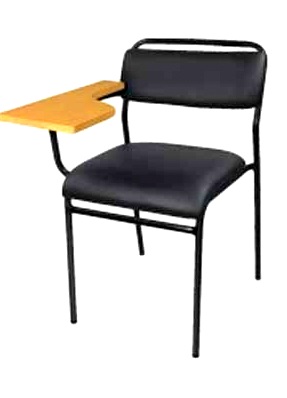 1 1/8” tubular steel frame with enamel finish
  2” thick, upholstered cushioned seat and back.
 High pressure laminate top with writing pad.
 18”seat height. 
 16” belly clearance.
WC 1301
made to order
1 yr guarantee
delivery 6 weeks
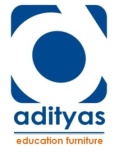 Classroom Furniture                        20
www.adityas.co.in
1100 SERIES CLASSROOM TABLES
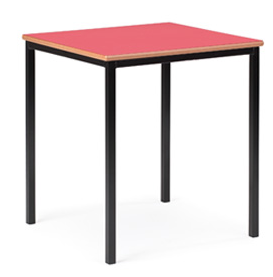 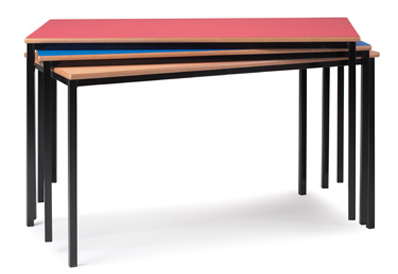 Classroom Furniture
CT 1102
CT 1101
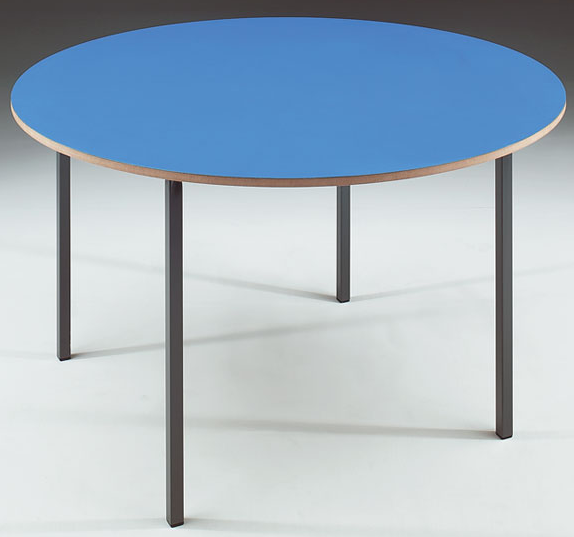 16 gauge fully welded Black frame.
 Wipe-clean 18mm laminate tops with rounded MDF edges.
 Four multi-functional shapes and a variety of top colours.
 Rectangular and square shapes spirally stack.
 Tables can be arranged in a variety of ways for total flexibilty. 
 Height options 460, 530, 590, 640 and 710mm.
CT 1103
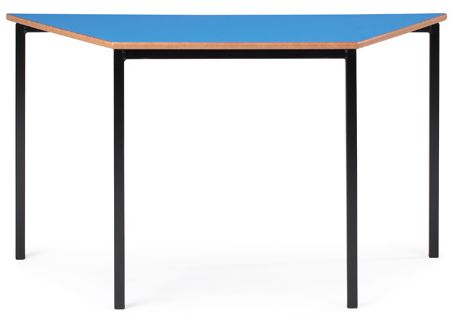 CT 1104
made to order
1 yr guarantee
delivery 6 weeks
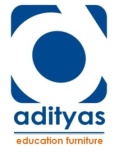 21                       Classroom Furniture
www.adityas.co.in
1700 SERIES SLOPING LOCKER DESK
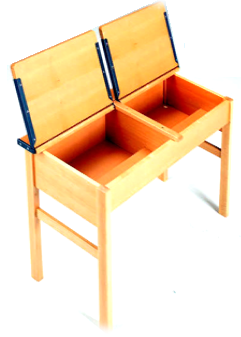 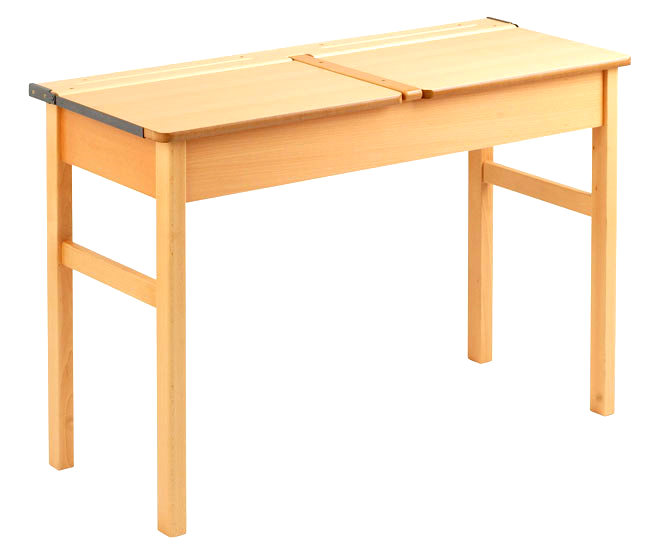 Classic  Classroom
CD 1701
Exceptionally high standard with solid borotik wood frame. 
 Laminated MDF / plywood tops so all the timbers are perfectly matched. 
Deep internal lockers with a depth of 125mm, mortise and tenon joints - glued and pinned for extra strength.
 Improved hinges for an overall exceptional finish.
 Available as single and double desks
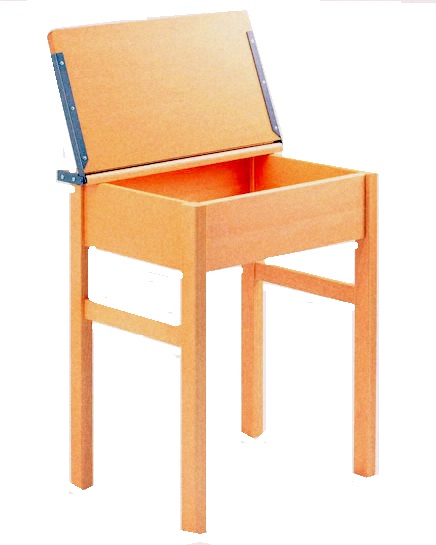 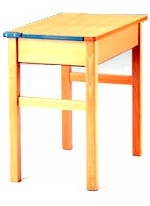 made to order
1 yr guarantee
delivery 6 weeks
CD 1702
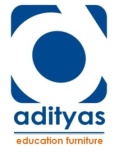 Classroom Furniture                       22
www.adityas.co.in
1800 SERIES WOODEN DESK AND CHAIR
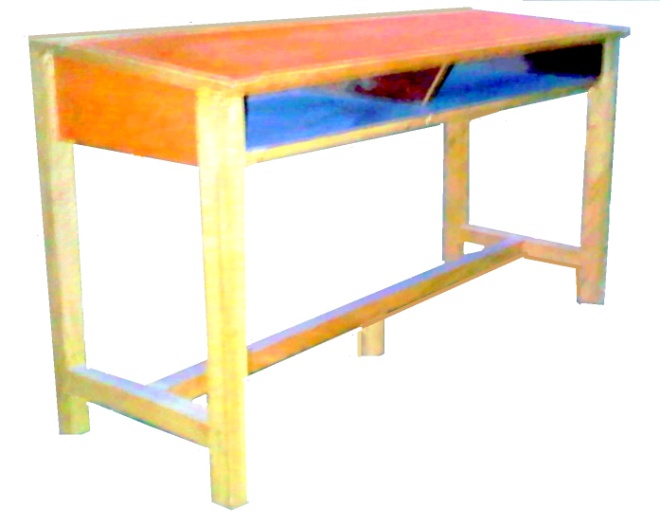 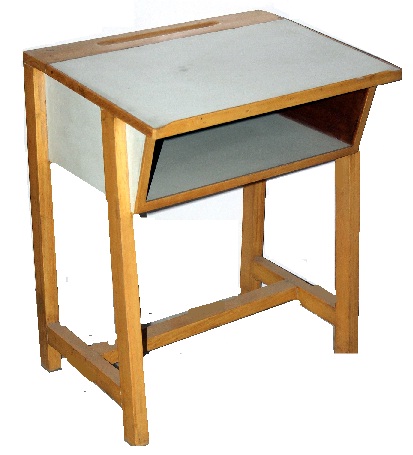 Classroom Furniture
CD 1801
CD 1802
The sturdiest classroom desk
 Legs and frame made in borotik wood and finished with melamine polish
 18mm commercial plywood with laminate on top and sides. 
 Under-hand wooden book rack, Special pencil grooves on top.
 Available in double and single options.
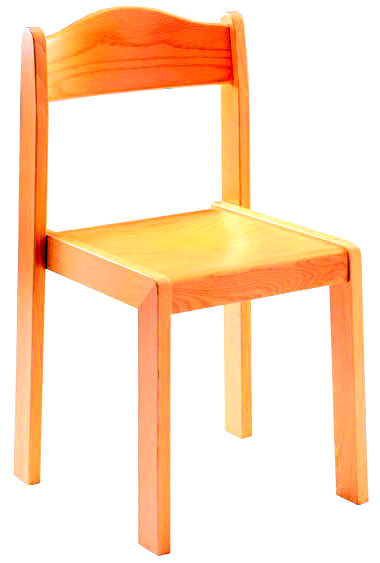 Legs and frame made in borotik wood with melamine finish
 12mm  commercial ply seat  and back 
 Available in three seat heights 13”,  15” and 16” 
 Full size teacher's chair 17”also available.
CS 1801
made to order
1 yr guarantee
delivery 6 weeks
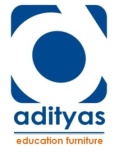 23                         Classroom Furniture
www.adityas.co.in
1900 SERIES WOODEN CHAIR
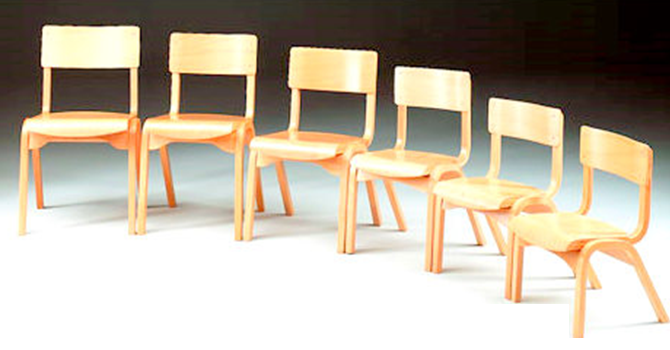 borotik wood legs and frame with melamine finish
 12mm  commercial ply seat and back 
 Available in six sizes from Early years through to university.
 Strong laminated frame with lacquered shaped seat and back.
Classroom Furniture
CS 1901
1900 SERIES WOODEN TEACHER’S DESK
Legs and frame made in borotik and with melamine finish
 18mm commercial plywood with 1mm laminate on top, sides, and drawers. 
 Single pedestal desk in three sizes with either two or three drawers (LH or RH when seated) and a double pedestal desk with two or three drawers in any combination. 
 The two drawer pedestals have a lower filing drawer suitable for A4 or Foolscap files.
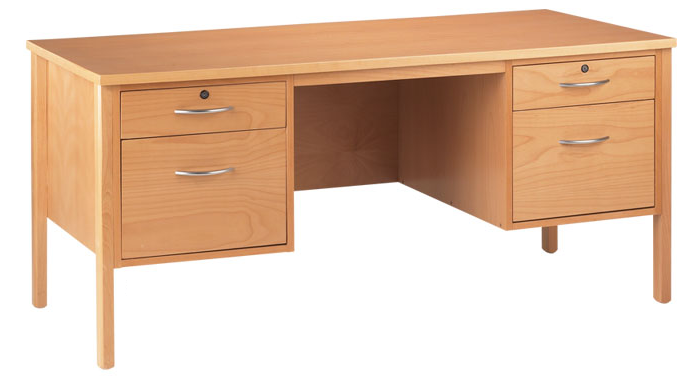 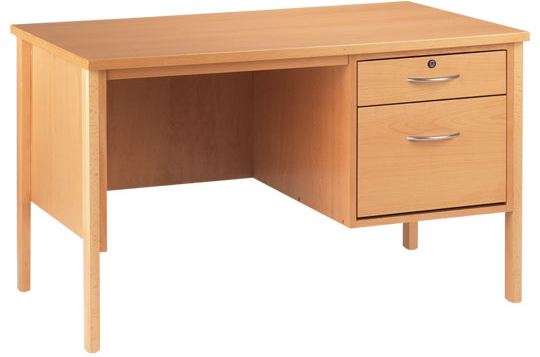 CT 1901
CT 1902
made to order
1 yr guarantee
delivery 6 weeks
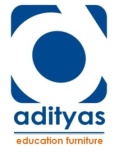 Classroom Furniture                       24
www.adityas.co.in
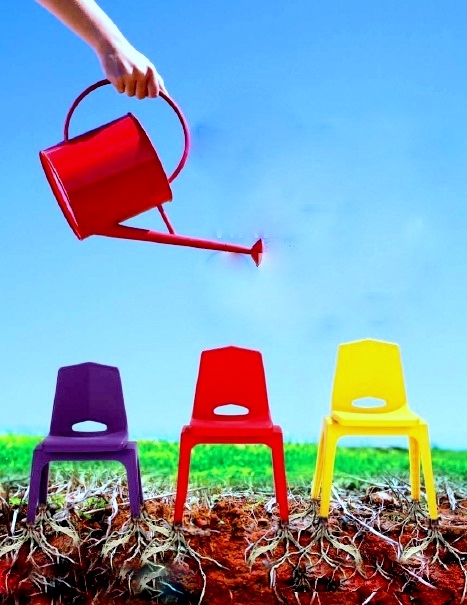 NOURISH
MINDS &
WATCH THEM
GROW
25                              Early Childhood
www.adityas.co.in
6100 SERIES EARLY CHILDHOOD SEATING
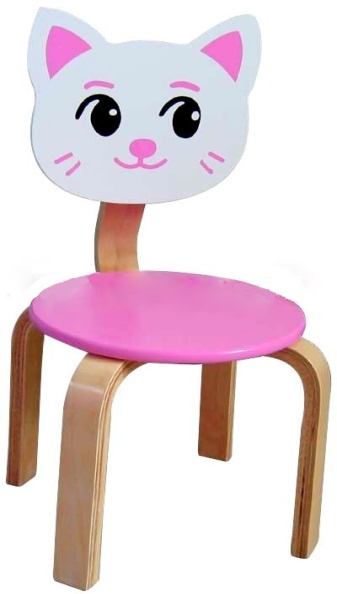 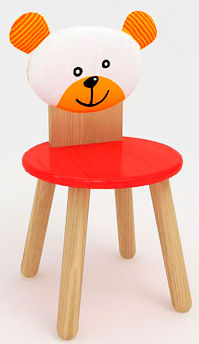 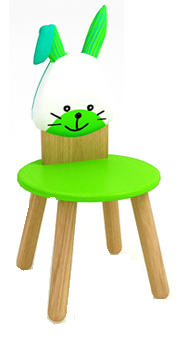 Early Childhood
PS 6102
Made in solid borotik and commercial plywood.
 Choice of  variuos shapes and designs.
 Available in enamel paint/ duco paint/ natural polish.
PS 6101
PS 6103
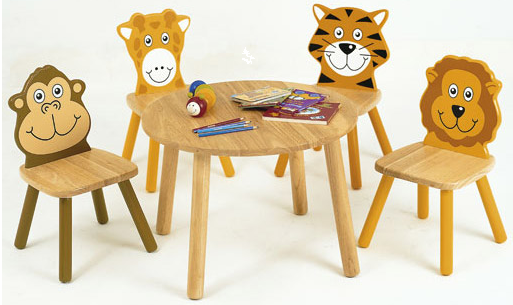 PT 6101
made to order
1 yr guarantee
delivery 6 weeks
PS 6104
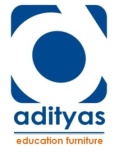 Early Childhood                                 26
www.adityas.co.in
6100 SERIES EARLY  CHILDHOOD SEATING
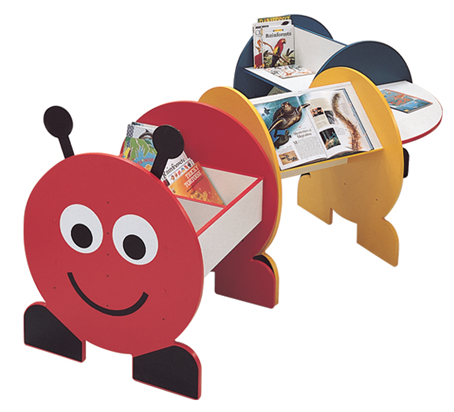 Made in commercial plywood
 Scope for storage, reading, and writing tables
 Compartment for kinderbox
 Available in enamel/ duco paint.
Stools made in borotik wood
 Design painted on top
 Various designs available
Early Childhood
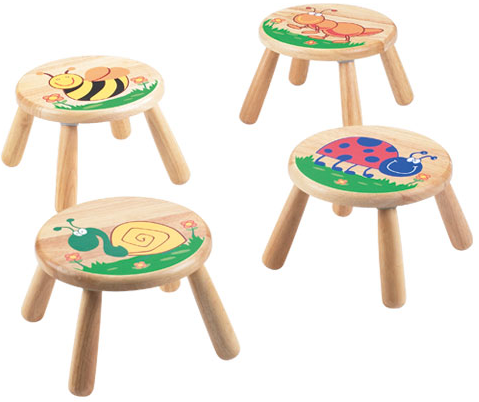 PT 6102
PS 6105
Two and three seater benches 
 Made from solid  borotik,
 Can be used in a quiet corner to encourage the reading of books or general group activities around a table.
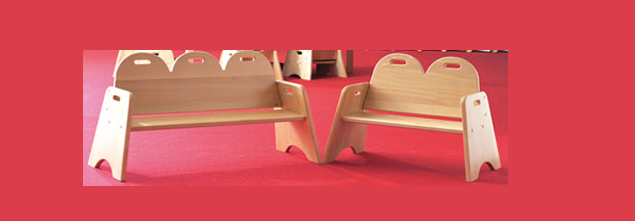 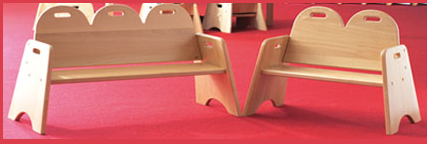 made to order
1 yr guarantee
delivery 6 weeks
PS 6106
PS 6107
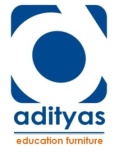 27	        Early Childhood
www.adityas.co.in
6300 SERIES EARLY CHILDHOOD SEATING
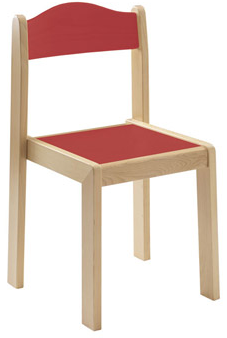 Solid borotik frames and laminated tops
 Chairs have coloured lacquered seats and backs on a solid  borotik frame. 
 Offered in three heights, making them suitable for nursery schools. 
 Tables come in four shapes: Rectangle, Square, Round, Trapezoidal.
Early Childhood
PS 6301
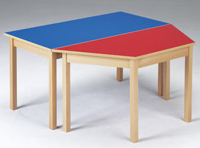 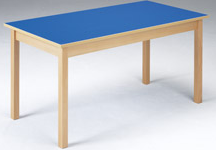 PT 6301
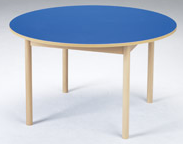 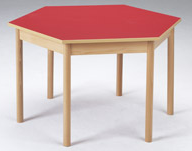 made to order
1 yr guarantee
delivery 6 weeks
PT 6302
PT 6304
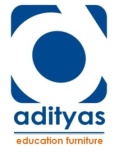 Early Childhood                                 28
www.adityas.co.in
6200 SERIES EARLY  CHILDHOOD SEATING
Early Childhood
19mm commercial plywood top
 Legs and frame made in polished borotik
 Wave design- can be used in collaboration of different patterns.
 Available in four colour options.
6400 SERIES EARLY CHILDHOOD SEATING
made to order
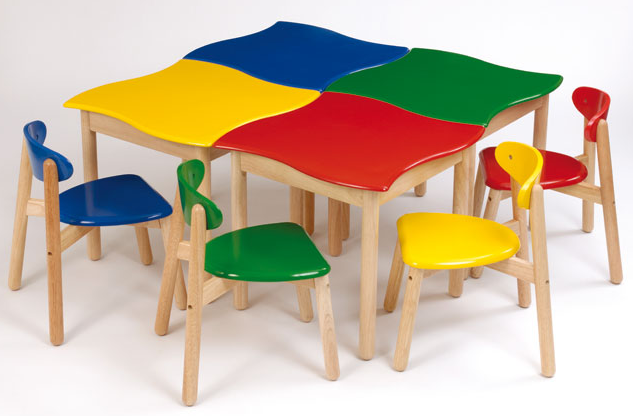 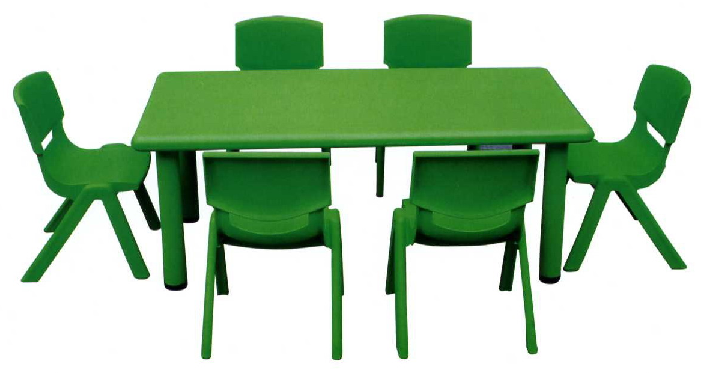 1 yr guarantee
delivery  6 weeks
PT 6401
PT 6203
PS 6401
PS 6205
Emphasis on good posture, helping to maintain a healthy body. 
 Available in an exciting range of primary colours 
 Excellent stability and stackability.
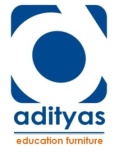 29	        Early Childhood
www.adityas.co.in
available from stock
1 yr guarantee
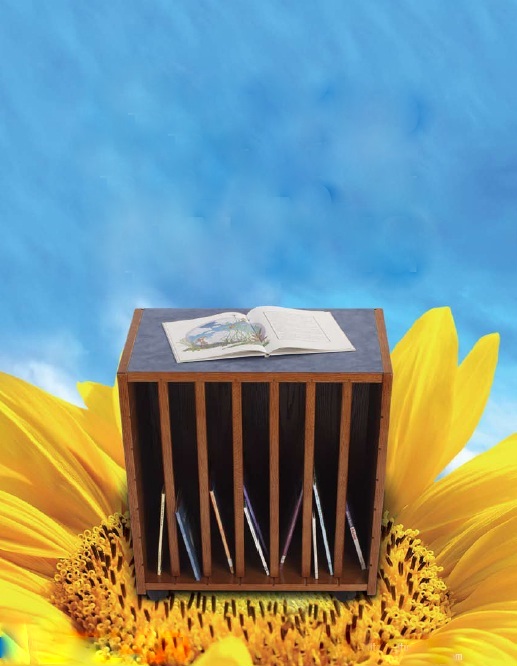 OPEN UP
TO A NEW WORLD OF
LEARNING
www.adityas.co.in
30               Library and Lab Furniture
2100 SERIES STUDY CARRELS
Can be used singly,  butted side by side or back to back.
 Manufactured with a strong 16g Black frame and generously sized carrel in Beech laminate panels with lacquered MDF edges. 
Includes a useful top book shelf D210mm and a cable port outlet.
 Ideal for libraries and study areas.
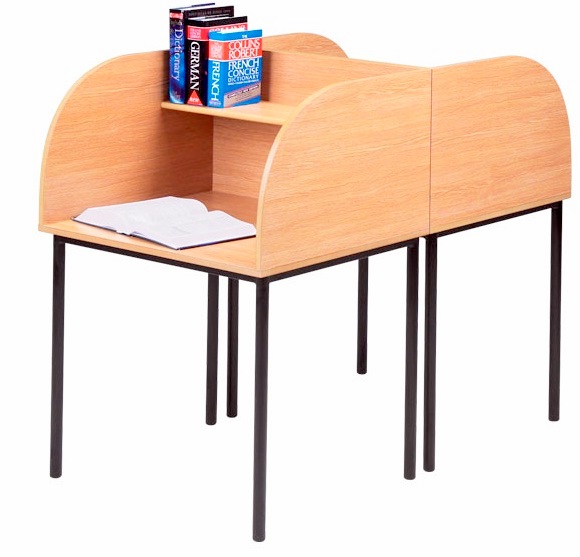 Library and Lab Furniture
LC 2101
Made with a fully welded double leg frame in Light Grey finish, with feet levellers. 
 Carrel made in commercial plywood with laminate on both sides.
 Work surface of W765mm by D680mm and a working height of 720mm with a useful top shelf D250mm.
 Available as a single or double unit.
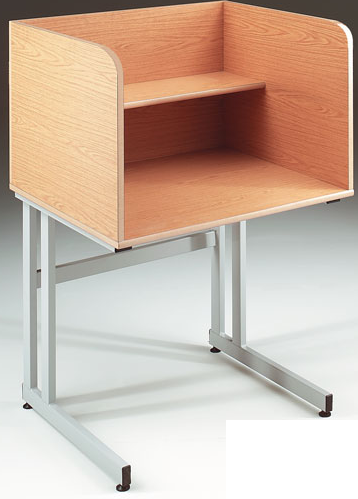 LC 2102
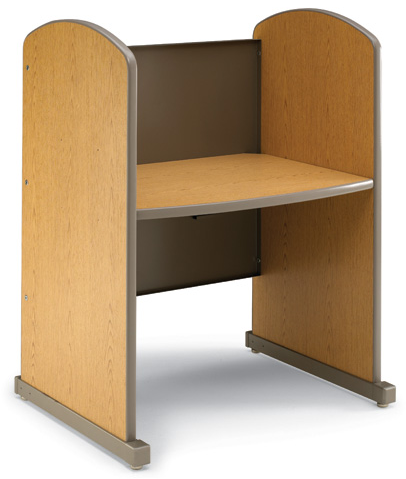 Made in 19mm commercial board/ plywood
 Laminated on both sides in desired colour/ texture.
LC 2103
made to order
1 yr guarantee
delivery 6 weeks
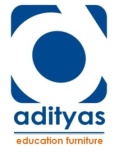 Library and Lab Furniture              	  31
www.adityas.co.in
[Speaker Notes: Lan]
2300 SERIES DISPLAY UNITS
Flat Shelf Unit
Easily display books, multimedia, magazines and more.
 Solid construction features 19mm thick panels with multi-ply veneer and 6mm solid shelves
 Each  holds upto 150 lbs.
 All exposed edges are finished with oak banding..
 Flat shelves can be used for all kinds of media
 Pocket shelves provide an effective face out display of magazines, novels, and picture books.
 Available in different sizes as per requirement
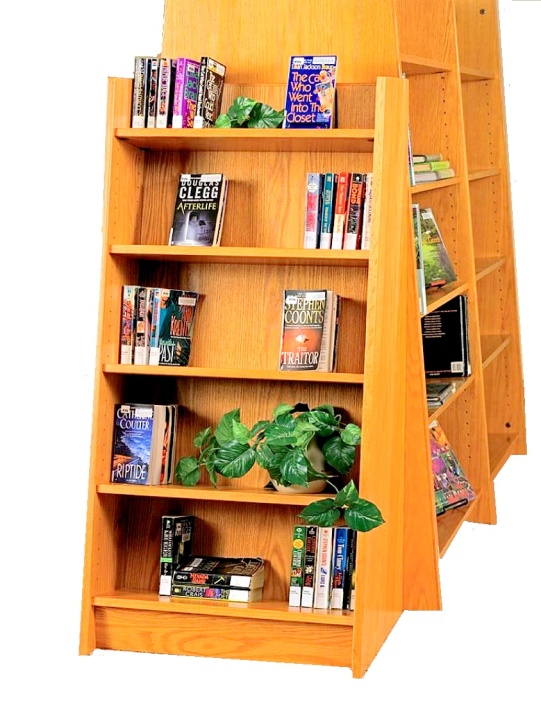 Library and Lab Furniture
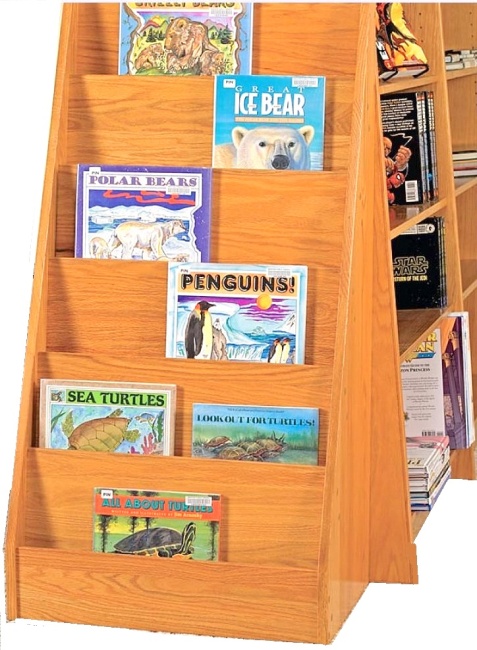 Pocket Shelf Unit
LS 2301
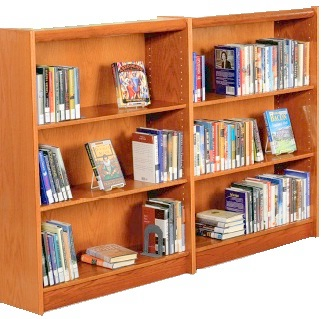 LS 2302
made to order
1 yr guarantee
delivery 6 weeks
LS 2303
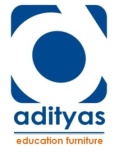 32                Library and Lab Furniture
www.adityas.co.in
2300 SERIES DISPLAY UNITS
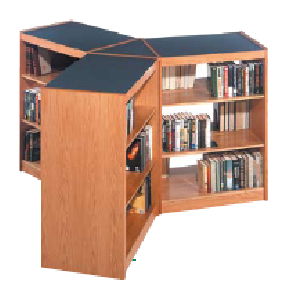 CD Display Unit
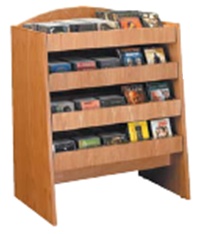 Library and Lab Furniture
LS 2306
Stacked Display Unit
LS 2305
LS 2304
Revolving Dictionary Stand
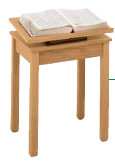 Dictionary Standc
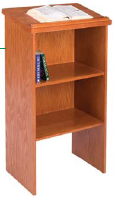 Atlas Stand
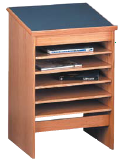 LS 2308
made to order
1 yr guarantee
delivery 6 weeks
LS 2307
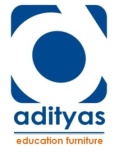 Library and Lab Furniture              	  33
www.adityas.co.in
2300 SERIES DISPLAY UNITS
Magazine and Newspaper Shelving
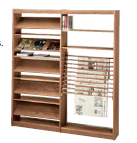 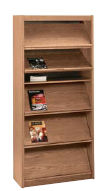 Periodical Shelving
Library and Lab Furniture
LS 3310
Newspaper Rack
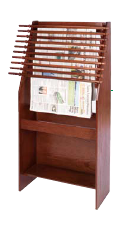 LS 3309
Slatwall Panels
End of Range Book Truck
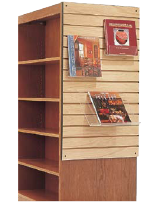 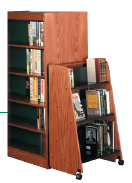 LS 3311
LS 3313
made to order
1 yr guarantee
delivery 6 weeks
LS 3312
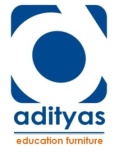 34                Library and Lab Furniture
www.adityas.co.in
2300 SERIES MISC UNITS
Book Return Units
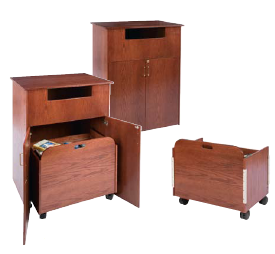 Book Trolleys
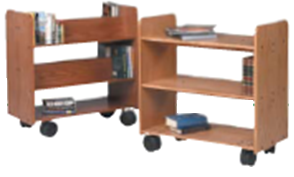 Library and Lab Furniture
LU 2301
LU 2302
Computer Workstation
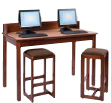 Tri Base Computer Center
Online Monitor Units
LU 2308
LU 2307
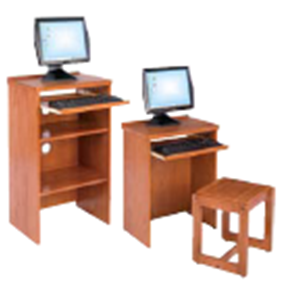 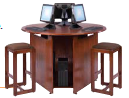 LU 2306
LU 2307
LU 2303
LU 2304
LU 2305
made to order
5 yr guarantee
delivery 6 weeks
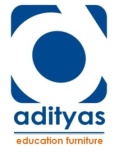 Library and Lab Furniture              	  35
www.adityas.co.in
2300 SERIES CIRCULATION DESKS
Made in 19mm commercial plywood with veneer/ laminate facing.
 Tops made in ply-core high pressure laminate surface.
 Edges finished with solid teak banding
 Full tops or patron ledges available on workstation components.
 Drawer fronts and boxes are 19mm thick with full extension drawer slides.
 Book return component features front slot.
 Coordinating depressible book card available.
 Wide variety of storage options and accessories customize each desk.
Library and Lab Furniture
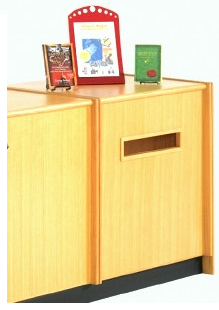 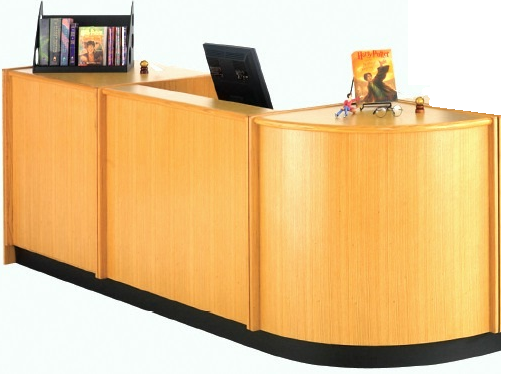 Workdesk with Corner
Book Drop Unit
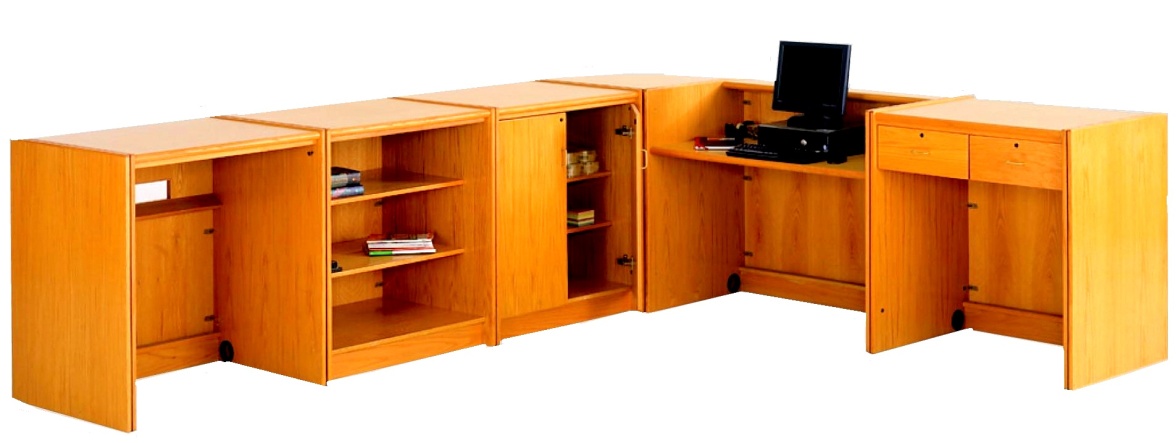 LD 2301
made to order
1 yr guarantee
delivery 6 weeks
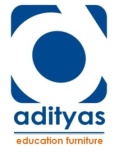 36              Library and Lab Furniture
www.adityas.co.in
2400 SERIES CIRCULATION DESKS
3400 Series Circulation desk has unique new features with adaptable modularity that makes it work for any library, big or small. From the easy-care, solid resin work surface that gives the look and feel of granite to the beautiful, yet practical, canted front for patron comfort, this desk provides the ultimate in functionality while delivering undeniable appeal.
Library and Lab Furniture
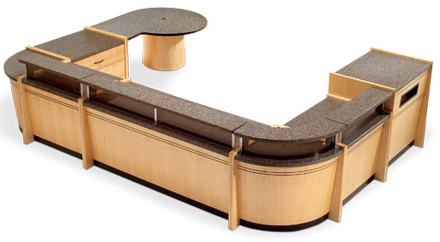 LD 2401
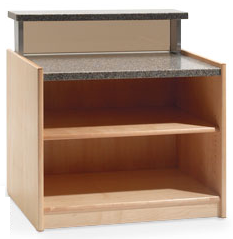 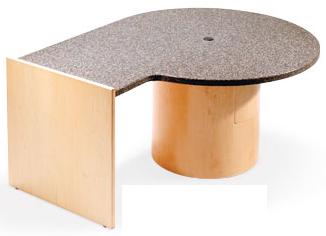 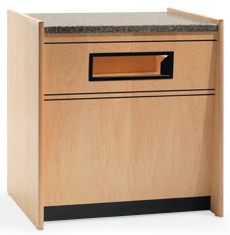 Open Shelf
with Patron Ledge
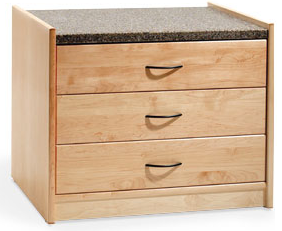 Work Desk
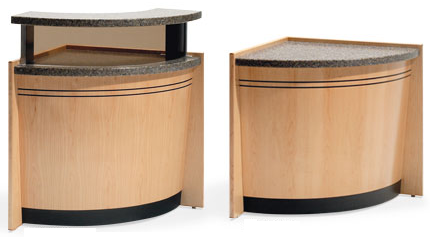 Book Drop
Unit
Drawer Cabinet
Corner Units
made to order
1 yr guarantee
delivery 6 weeks
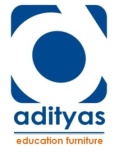 Library and Lab Furniture                37
www.adityas.co.in
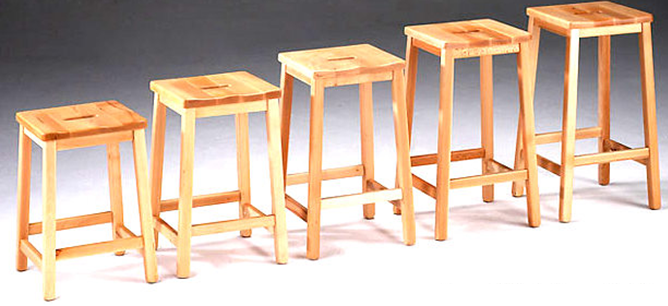 2300 SERIES LAB STOOL
Library and Lab Furniture
LS 2301
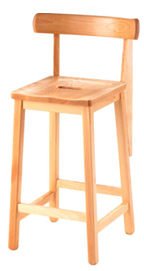 Made from solid borotik frame with glued and pinned mortise and tenon joints for long lasting strength.
 Solid borotik seat 330mm square with useful hand-hold
 Finished in natural lacquer.
 Also available with an integral backrest (LS3302).
LS 2302
2300 SERIES LAB TABLE
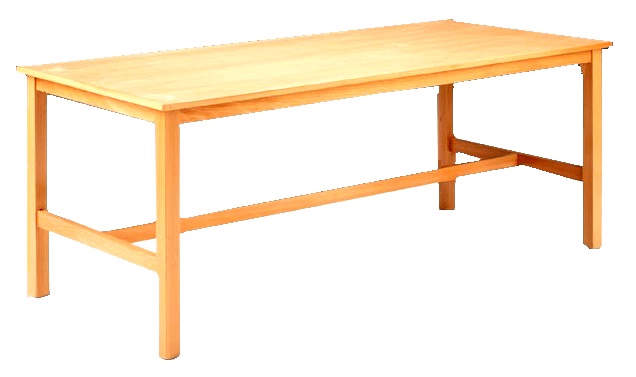 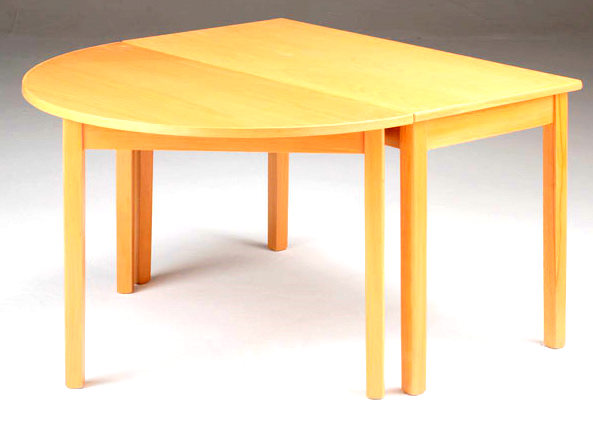 LT 2302
LT 2301
Solid borotik frame and 19mm deep veneered top with solid borotik lippings. 
 Choose from rectangular, semi-circular and library tables in natural beech veneer. 
 Selected for libraries, staff rooms and common rooms
made to order
1 yr guarantee
delivery 6 weeks
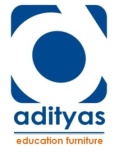 38                Library and Lab Furniture
www.adityas.co.in
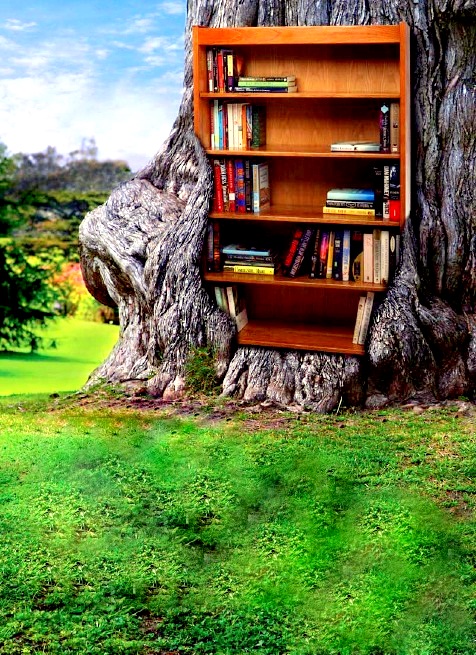 STORAGE
AS SAFE AS
TRUNK
Storage and Locker Units           	 39
www.adityas.co.in
4100 SERIES CUPBOARDS
Tall Double Cupboard
Low Storage Cupboard
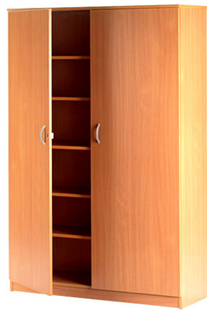 Tall Two Section Cupboard
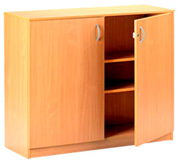 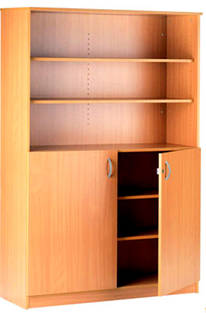 Storage and Locker Units
Small Lockable Cupboard
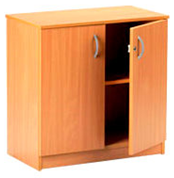 SC4103
SC4102
SC4104
Duo Storage Cupboard
SC4101
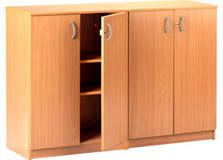 SC4105
Comprehensive range of ready assembled and practical units.
 Manufactured with laminated plywood panels and matching PVC edges for durability. 
 Strong 18mm back panels for improved stability and extra rigidity.
made to order
1 yr guarantee
delivery 6 weeks
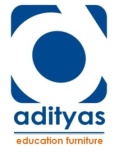 40               Storage and Locker  Units
www.adityas.co.in
4200 SERIES STORAGE BOOKCASE
Storage and Locker Units
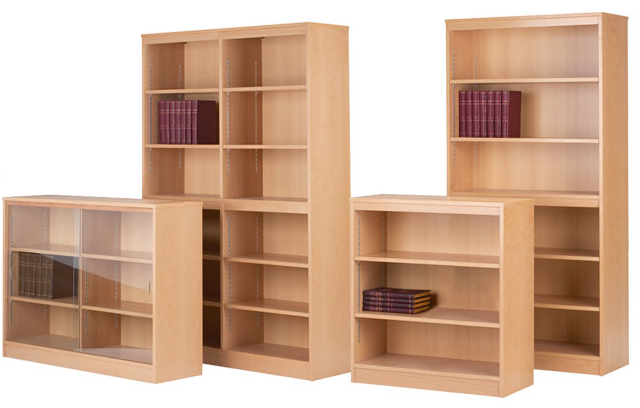 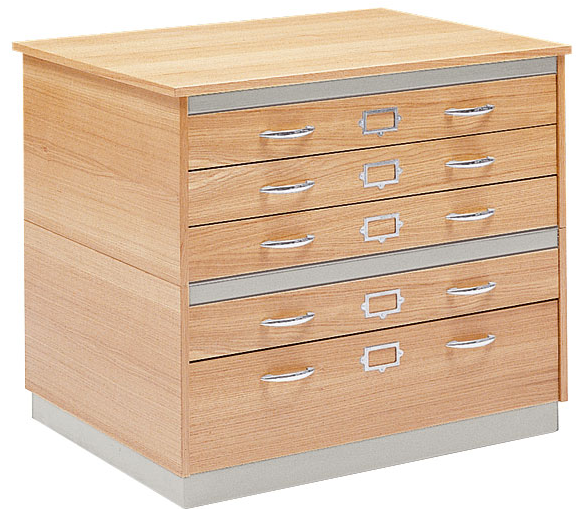 Plan Chest
Made in the traditional way using fine wood veneers - Light Oak, Beech and Maple. 
 Choice of open style bookcases in 250mm and 350mm deep, or with sliding glass doors  in 350mm deep.
Bookcase with Sliding Glass Door
SC4205
Available in two heights and three widths, all with adjustable shelves. 
 The design includes inset adjustable shelf strips for easier use and stronger shelf fitting.
SC4201
SC4202
SC4204
SC4203
made to order
1 yr guarantee
delivery 6 weeks
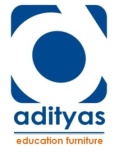 Storage and Locker Units              	  41
www.adityas.co.in
4200 SERIES BAG/ LUNCHBOX STORAGE
Tall  Bag  Storage
Duo Bag  Storage
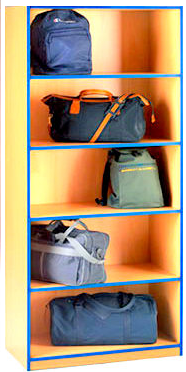 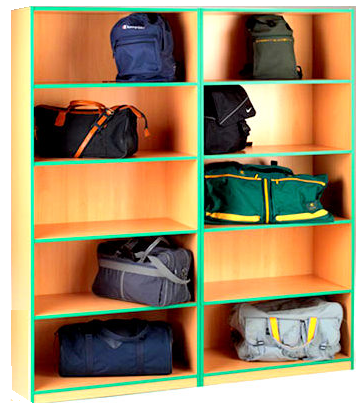 Bag Storage keeps your floors free from the clutter of day-to-day student activity
 Rucksacks, sports bags, briefcases, indeed for anything that keeps the school environment tidy and safe.
Storage and Locker Units
SC4206
SC4207
Mobile Lunch Box Trolleys encourage children to keep their lunch boxes in the right place and can be easily transported to the right location at the right time. 
 Available as a Single Sided Trolley (up to 21 lunch boxes) and a Double Sided Trolley (up to 42 lunch boxes). With three shelves.
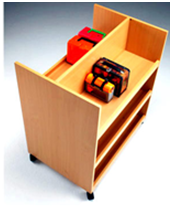 Lunch Box Trolley
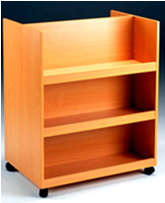 SC42078
made to order
1 yr guarantee
delivery 6 weeks
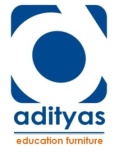 42               Storage and Locker  Units
www.adityas.co.in
4300 SERIES BOX STORAGE
Mobile Storage Units are designed to work individually or can be grouped together in a run to meet all your storage needs.
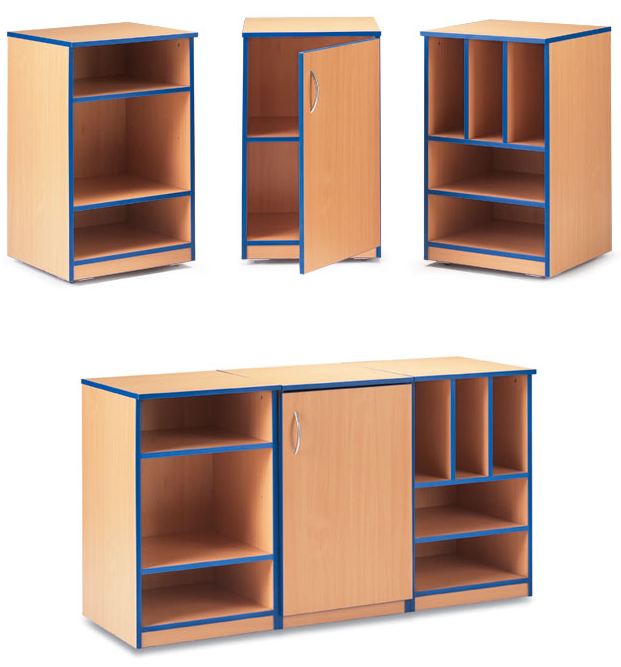 One Horizontal Shelf Unit
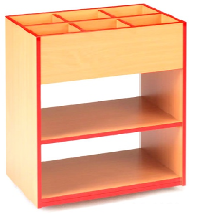 Storage and Locker Units
A shelf unit with two adjustable shelves, a cupboard unit with lockable door and one central fixed shelf, and a multi-compartment unit.
SC4302
SC4303
SC4301
Cupboard Unit
Multi- Unit
Shelf Unit
SC4304
6 Compartment
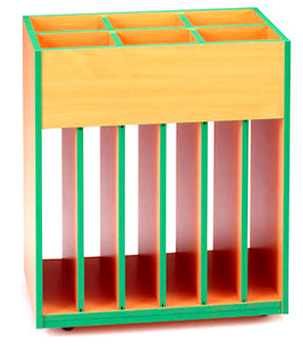 Multi Compartment
Three Units 
Clubbed together
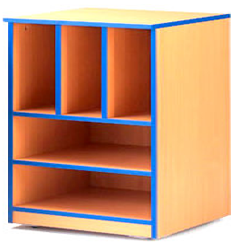 Storage for all your needs - toys, games, books and much more. The top section comprises six useful deep storage compartments for smaller items .
SC4306
SC4305
made to order
1 yr guarantee
delivery 6 weeks
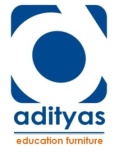 Storage and Locker Units              	  43
www.adityas.co.in
4500 SERIES DOUBLE STORAGE TROLLEY
Double Sided Display/ Storage Trolley
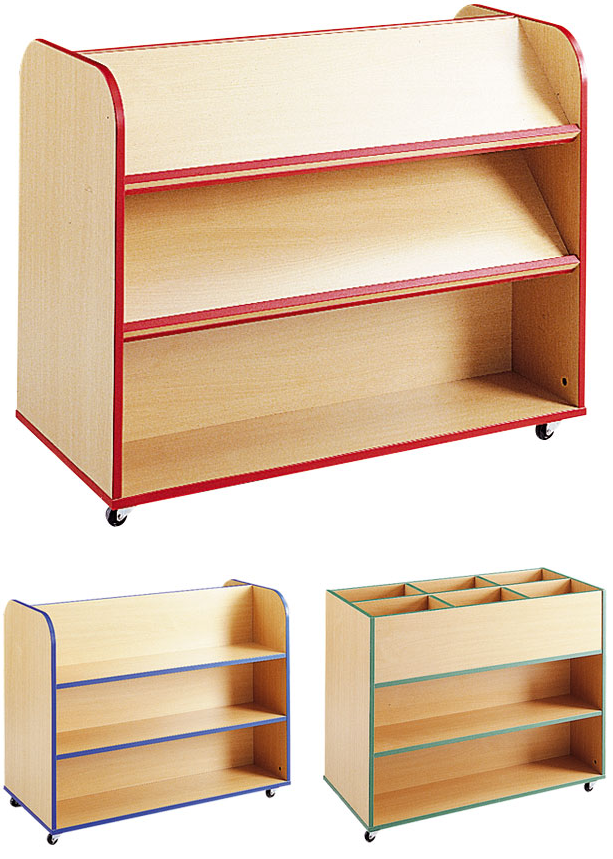 A range of Primary Choice Book Trolleys with rounded coloured PVC edges in Blue, Red and Green with Beech MDF panels and castors. 

 Available in three storage and display options.
Storage and Locker Units
SC4501
Double Sided Combination Trolley
Double Sided Book Storage Trolley
SC4502
SC4503
made to order
1 yr guarantee
delivery 6 weeks
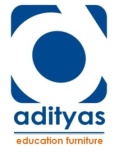 44            Storage and Locker  Units
www.adityas.co.in
4600 SERIES LOCKER UNITS
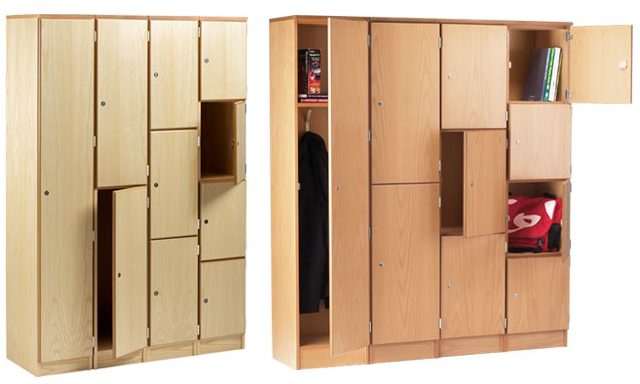 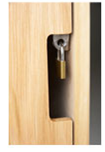 Storage and Locker Units
Camlock
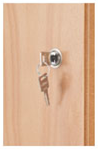 SC4601
Hasp & Staple
SC4602
Finest quality veneers are selected on an plywood core with margins on the carcase.
 The doors have attractive radius lacquered MDF edges and may be specified with a camlock or a cut out hasp and staple.
 Available as a single and two door locker both with coat hooks, three and four door lockers.
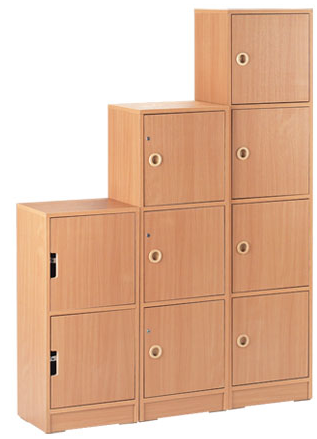 Solidly made with 19mm veneered MDF panels in a choice of three real wood finishes, 9mm backs for rigidity and hardwood handles.
Choice of doors - no locks, doors with locks and doors with hasp/staple.
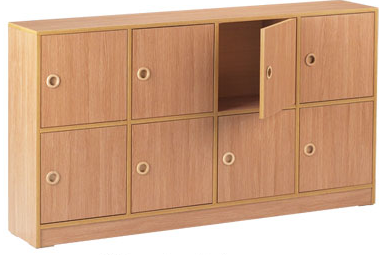 Available as two, three, four and eight compartments and nine compartments.
SC4603
SC4604
made to order
1 yr guarantee
delivery 6 weeks
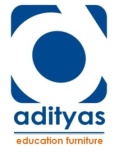 Storage and Locker Units              	  45
www.adityas.co.in
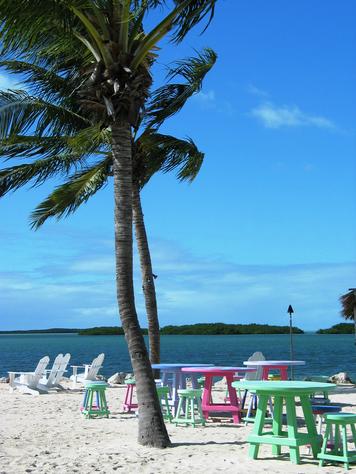 REVEL YOUR
BREAKS
Cafeteria Furniture                           46
www.adityas.co.in
3100 SERIES CAFETARIA CHAIR
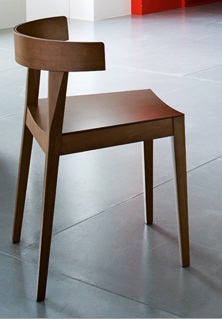 Back and seat made in commercial ply
 Polished in desired finish
 Legs and frame made in solidwood
 Available in various shapes and sizes
Cafeteria Furniture
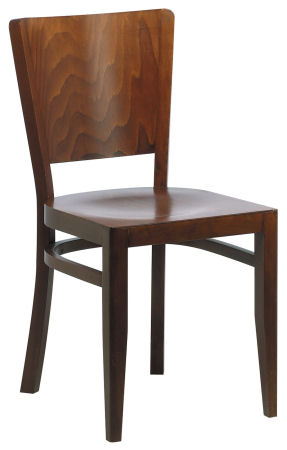 CC 3101
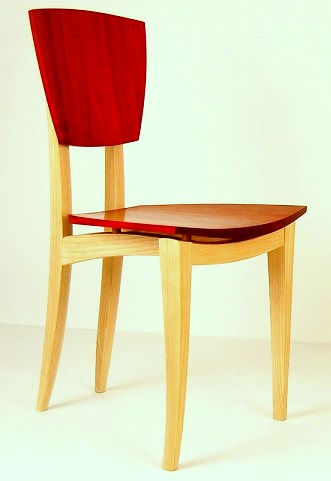 CC 3102
CC 3103
made to order
1 yr guarantee
delivery 4 weeks
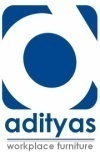 Cafeteria Furniture                           47
www.adityas.co.in
3100 SERIES CAFETARIA CHAIR
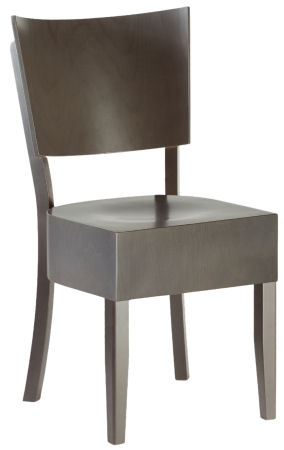 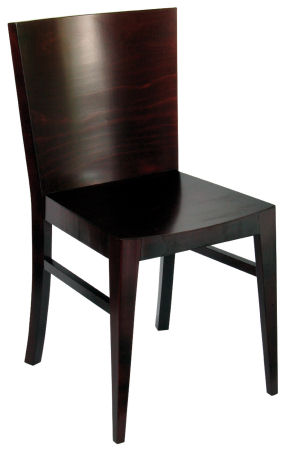 Cafeteria Furniture
CC 3104
CC 3105
Back and seat made in commercial ply
 Polished in desired finish
 Legs and frame made in solid wood
 Available in various shapes and sizes
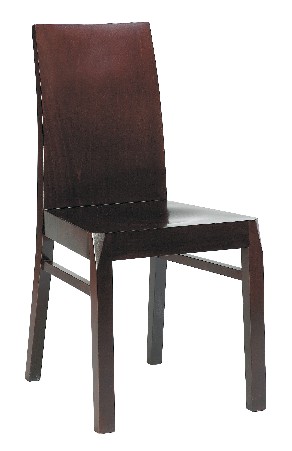 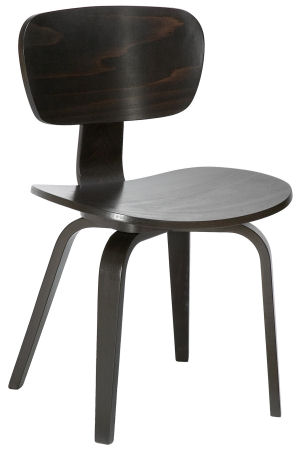 CC 3107
CC 3106
made to order
1 yr guarantee
delivery 4 weeks
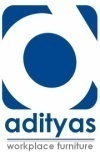 Cafeteria Furniture                           48
www.adityas.co.in
3100 SERIES CAFETARIA TABLE
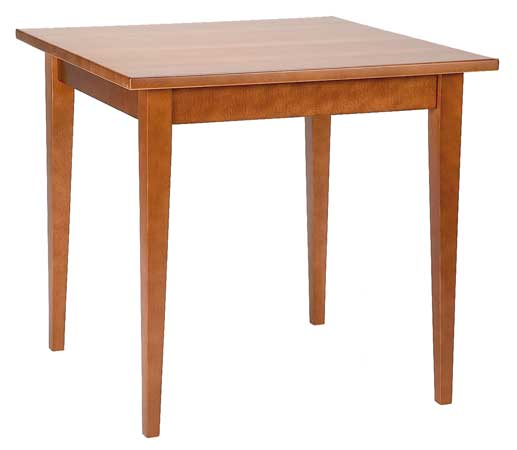 Cafeteria Furniture
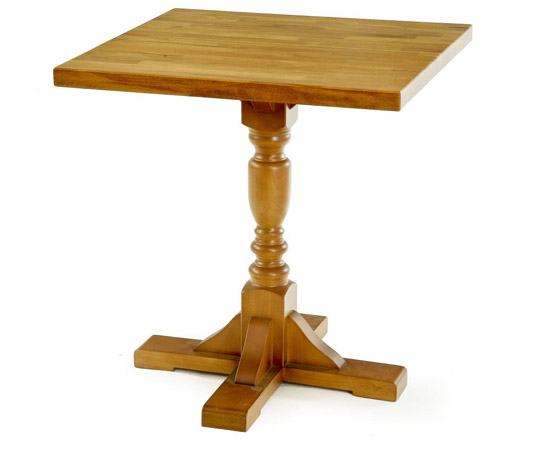 CT 3101
CT 3102
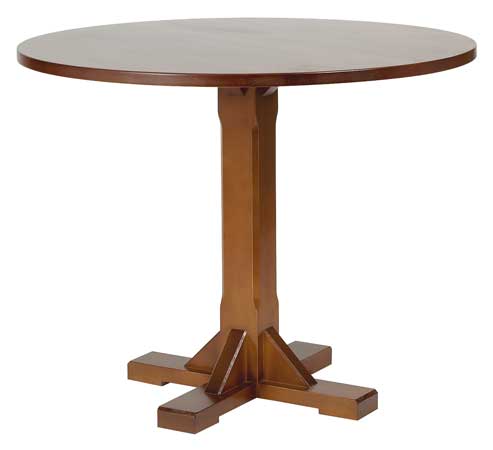 CT 3103
Legs and frame made in solid wood
 Top made in 18mm Commercial Plywood
 Polished in desired finish
 Available in various shapes and sizes
made to order
1 yr guarantee
delivery 4 weeks
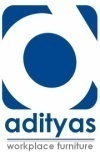 Cafeteria Furniture                           49
www.adityas.co.in
3200 SERIES CAFETARIA CHAIR
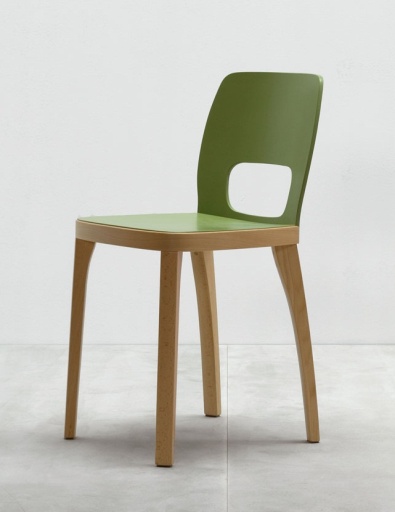 Back and seat made in commercial ply
 Polished with Duco paint
 Legs and margins in borotik  wood with melamine polish.
 Available in two back shapes 
 Various colour options
Cafeteria Furniture
CC 3201
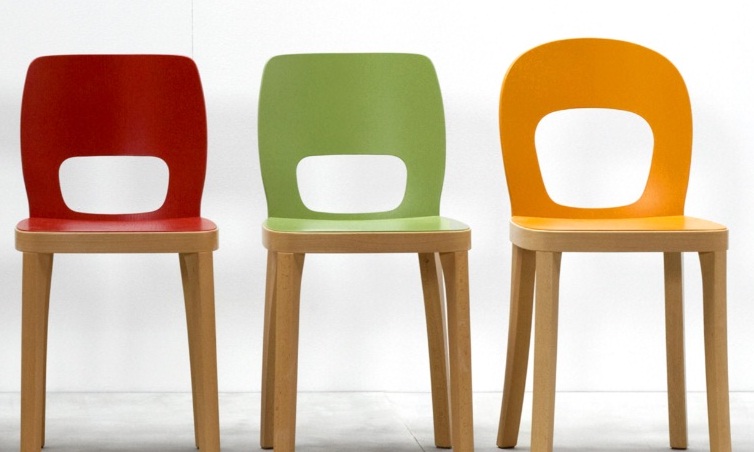 CC 3201
CC 3201
CC 3202
made to order
1 yr guarantee
delivery 4 weeks
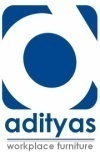 Cafeteria Furniture                           50
www.adityas.co.in
3300 SERIES CAFETARIA CHAIR
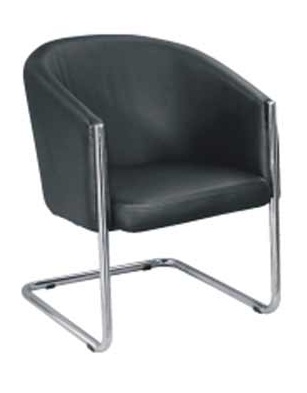 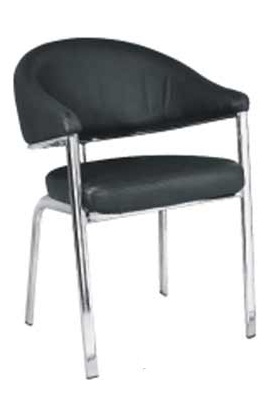 Cafeteria Furniture
CC 3301
CC 3302
Cushioned back and seat
 Legs and frame made in stainless steel
 Available in various shapes and sizes
 Various upholstery options
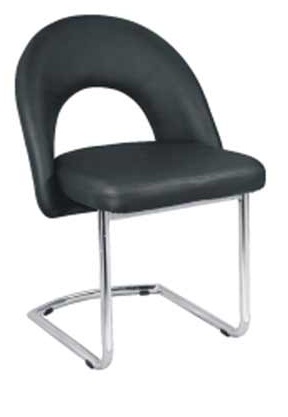 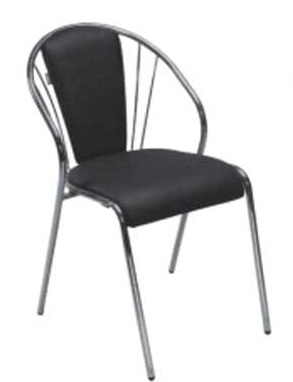 CC 3303
CC 3304
made to order
1 yr guarantee
delivery 6 weeks
upholstery options
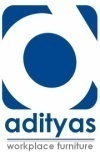 Cafeteria Furniture                           51
www.adityas.co.in
3400 SERIES CAFETARIA CHAIR
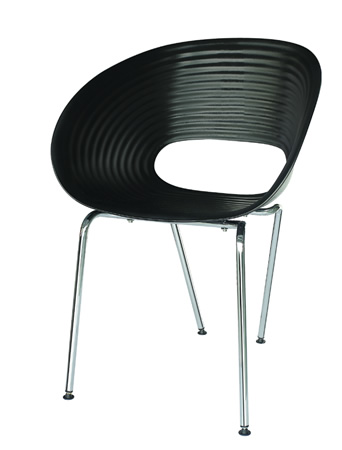 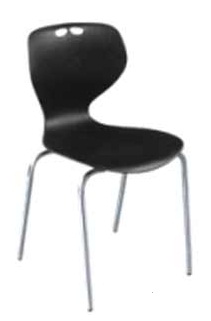 Cafeteria Furniture
CC 3401
CC 3402
Polypropylene seat in a choice of 6 colours
 Legs and frame made in steel
 Available in various shapes and sizes
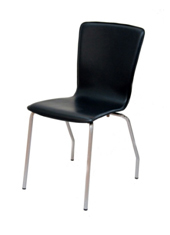 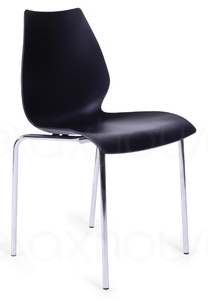 CC 3404
CC 3403
made to order
1 yr guarantee
delivery 5 weeks
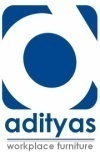 Cafeteria Furniture                           52
www.adityas.co.in
3500 SERIES CAFETARIA CHAIR
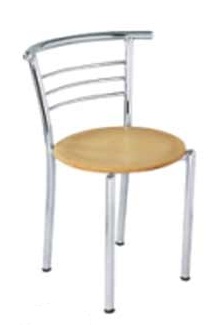 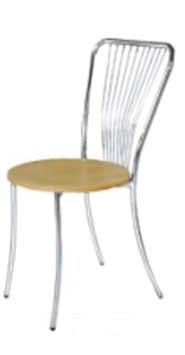 Cafeteria Furniture
CC 3502
CC 3501
Legs and frame made in chrome finished steel
 Seat/ back in plywood
 Available in various designs
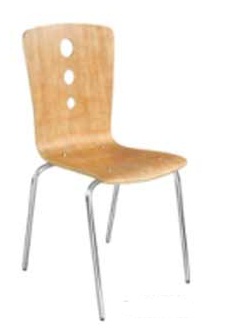 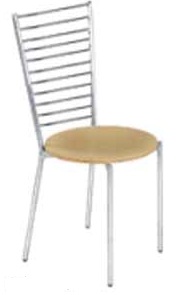 CC 3503
CC 3504
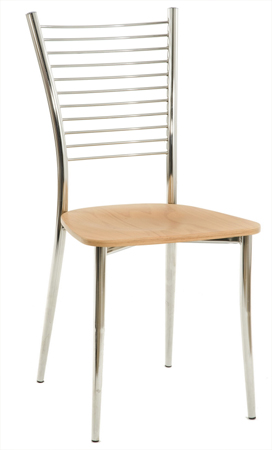 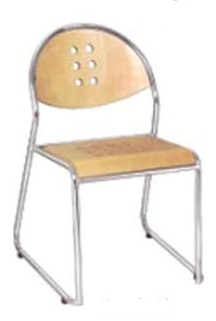 made to order
1 yr guarantee
delivery 2 weeks
CC 3506
CC 3505
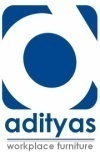 Cafeteria Furniture                           53
www.adityas.co.in
3600 SERIES CAFETARIA CHAIR
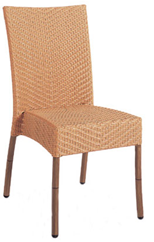 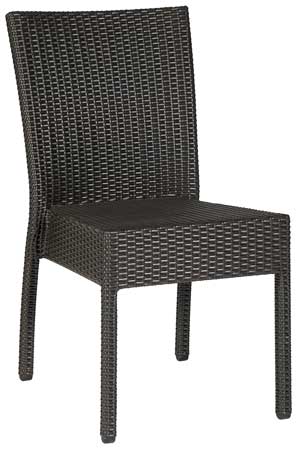 Cafeteria Furniture
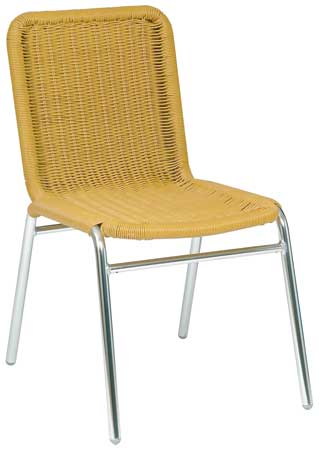 CC 3601
CC 3602
CC 3603
Lightweight and strong all weather outdoor chairs
 Chrome/ weave legs
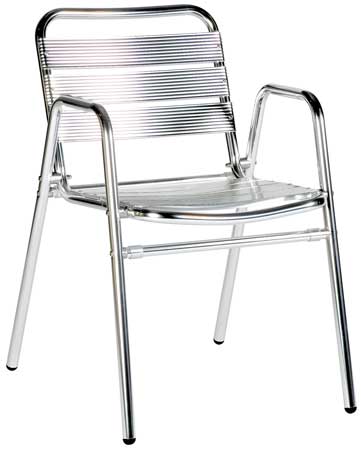 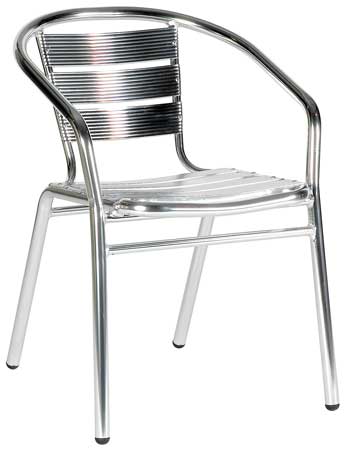 CC 3604
CC 3605
made to order
1 yr guarantee
delivery 3 weeks
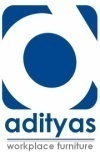 Cafeteria Furniture                           54
www.adityas.co.in
3100 SERIES CAFETARIA STOOL
Cafeteria Furniture
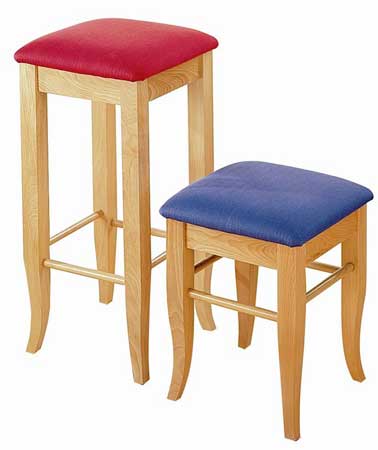 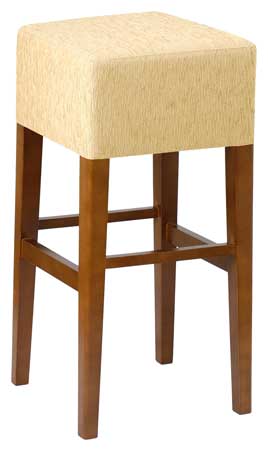 Cushioned back and seat made in commercial ply
 Polished in desired finish
 Legs and frame made in solid wood
 Available in various shapes and sizes
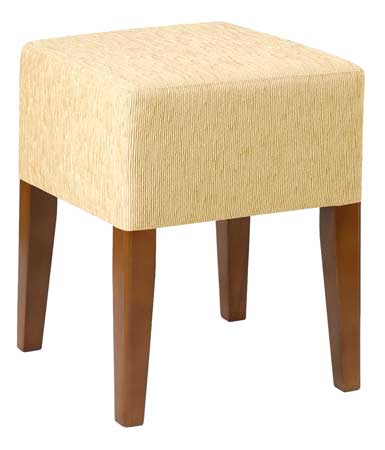 CS 3101
CS 3104
CS 3103
CS 3102
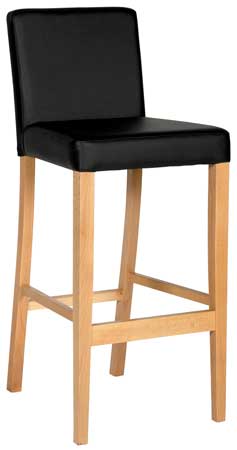 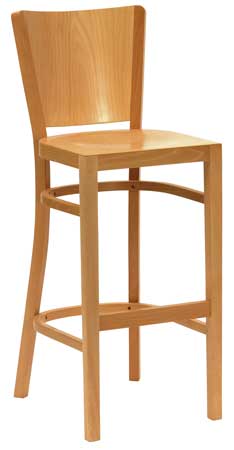 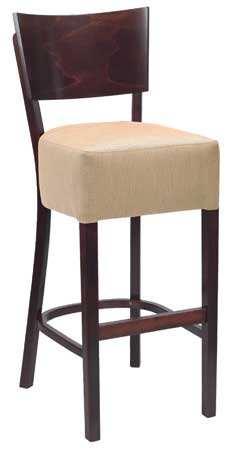 CS 3107
made to order
1 yr guarantee
delivery 3 weeks
CS 3105
CS 3106
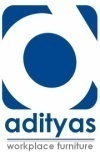 Cafeteria Furniture                          55
www.adityas.co.in
3300 SERIES CAFETARIA STOOL
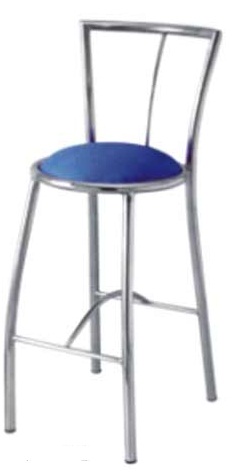 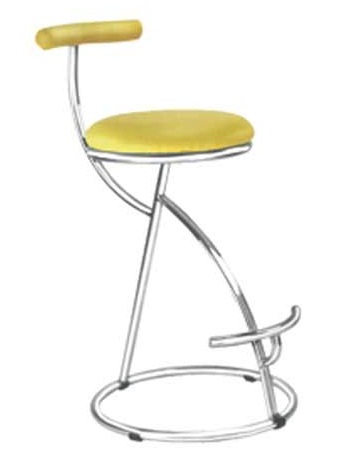 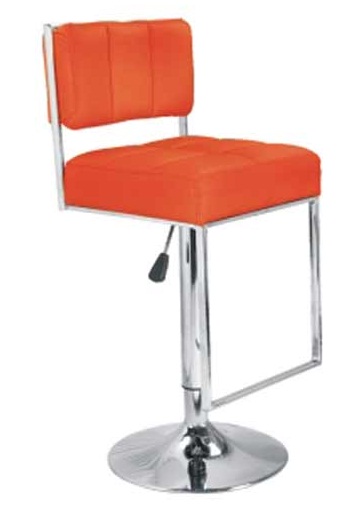 Cafeteria Furniture
CS 3303
CS 3301
CS 3302
Cushioned back and seat with hydraulic
 Legs and frame made in steel
 Available in various shapes and sizes
 Various upholstery options
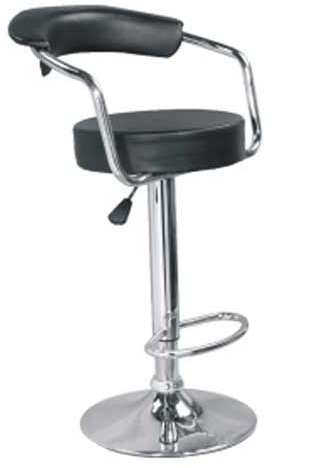 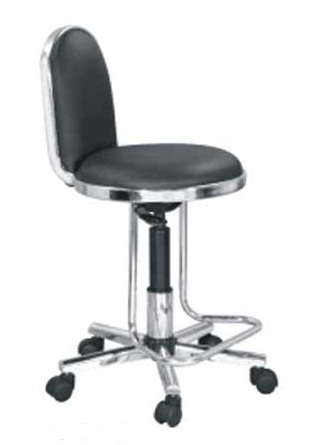 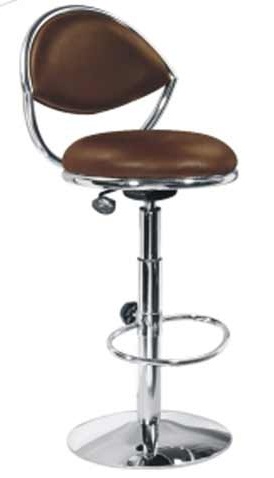 CS 3305
CS 3306
CS 3304
made to order
1 yr guarantee
delivery 3 weeks
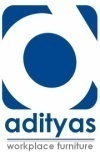 Cafeteria Furniture                           56
www.adityas.co.in
3400 SERIES CAFETARIA TABLE
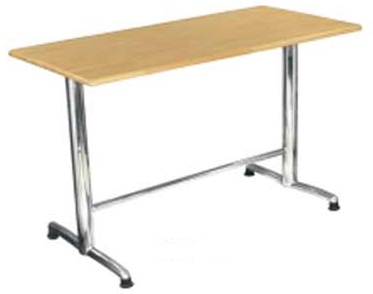 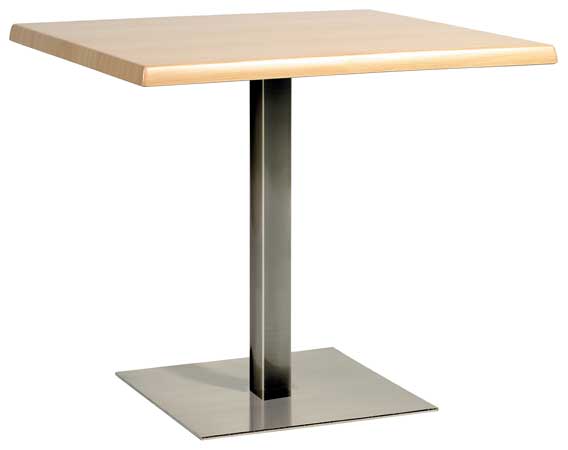 Cafeteria Furniture
CT 3401
CT 3402
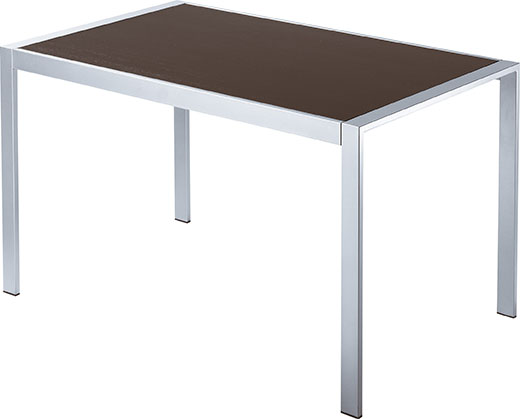 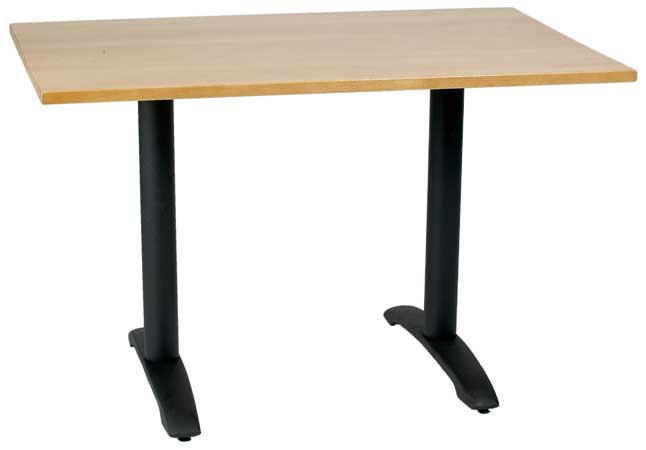 CT 3403
CT 3404
Legs and frame made in chrome/ powder coated finished steel 
 Top made in laminated 18mm commercial plywood
Available in various shapes and sizes
made to order
1 yr guarantee
delivery 3 weeks
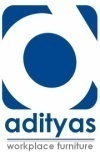 Cafeteria Furniture                           57
www.adityas.co.in
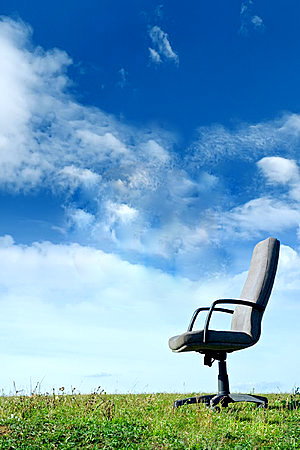 SUCCESS
FOR  THE  ROAD
BEYOND
Office Furniture                                 58
www.adityas.co.in
9100 SERIES DIRECTOR CHAIR
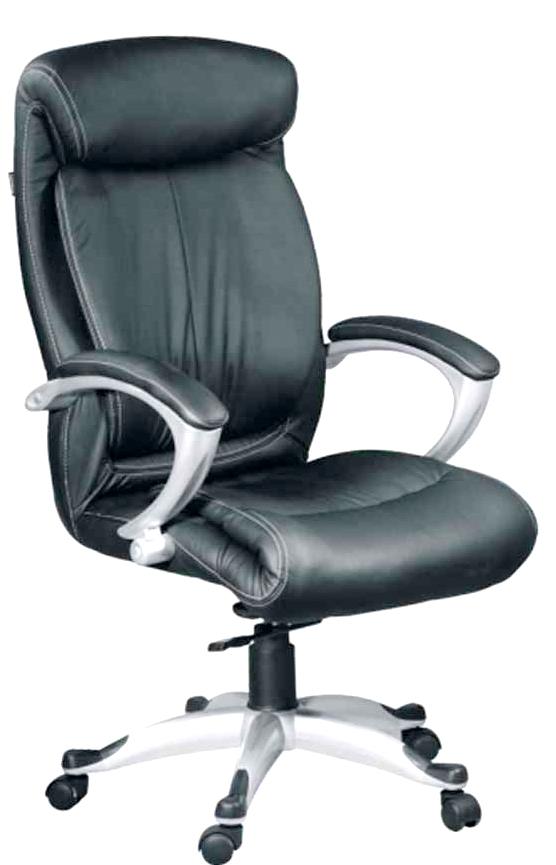 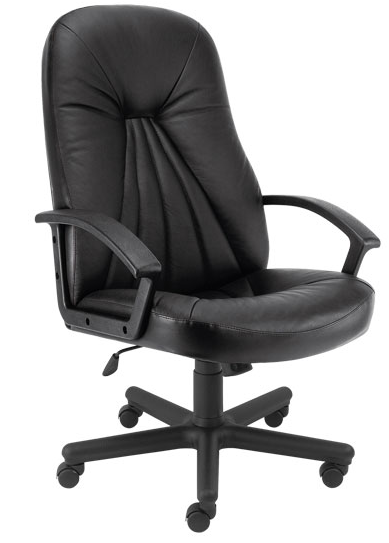 Office Furniture
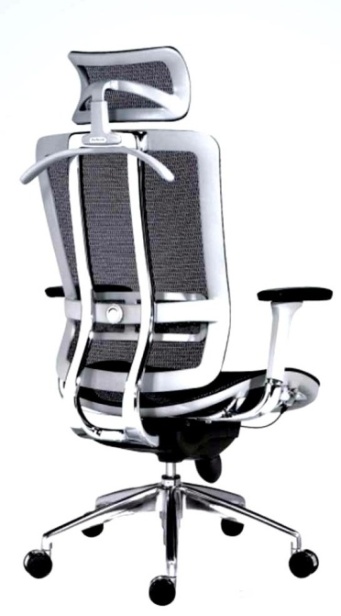 DC 9102
DC 9101
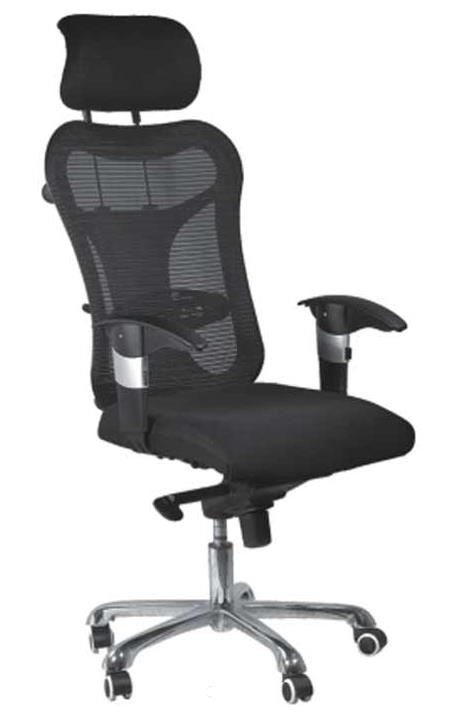 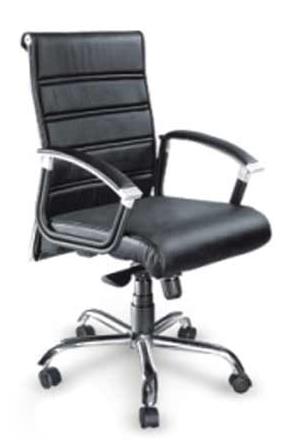 DC 9103
DC 9104
DC 9105
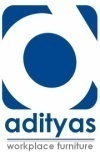 Office Furniture               	 59
www.adityas.co.in
9100 SERIES DIRECTOR CHAIR
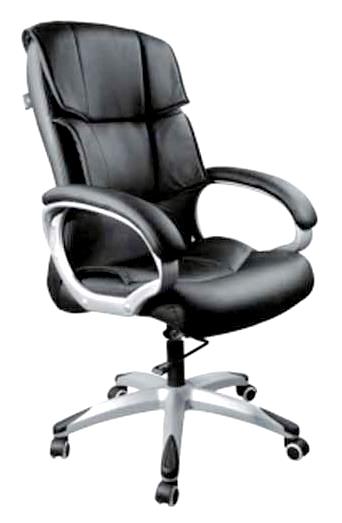 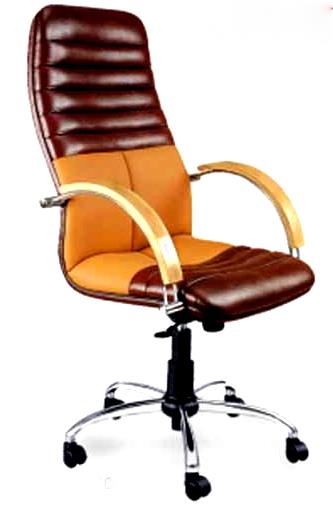 Office Furniture
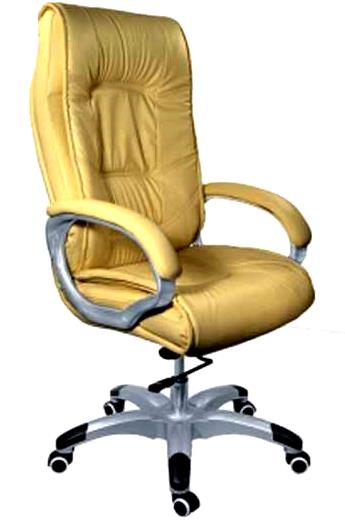 DC 9107
DC 9106
DC 9108
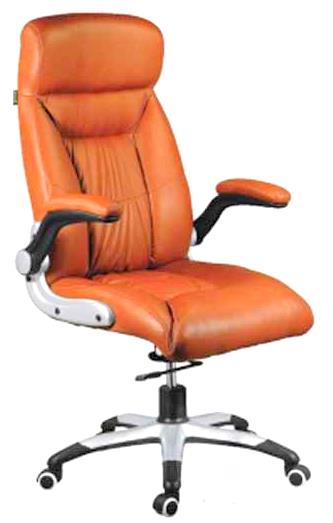 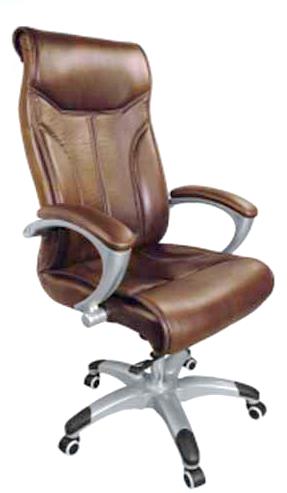 DC 9109
DC 9110
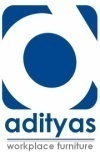 60                              Office Furniture
www.adityas.co.in
9100 SERIES DIRECTOR CHAIR
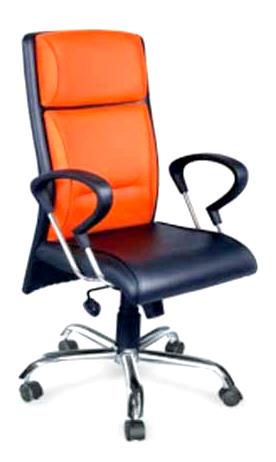 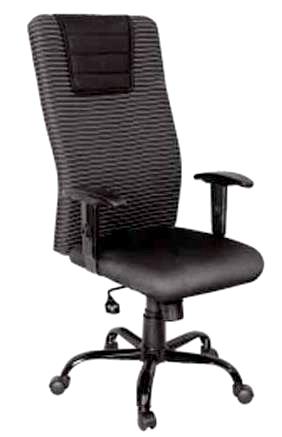 Office Furniture
DC 9111
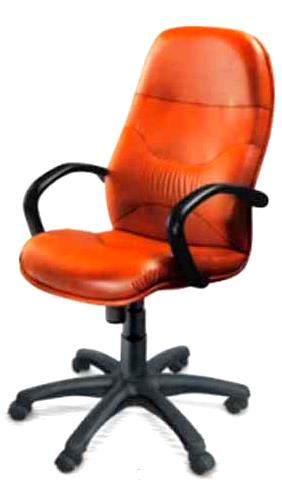 DC 9112
DC 9113
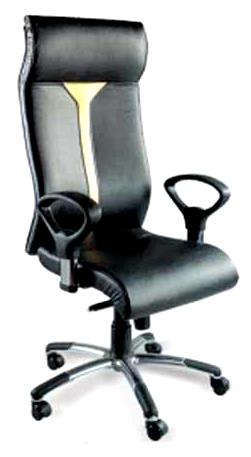 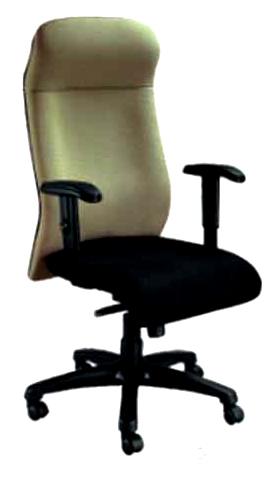 DC 9114
DC 9115
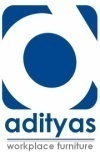 Office Furniture               	  61
www.adityas.co.in
9100 SERIES DIRECTOR CHAIR
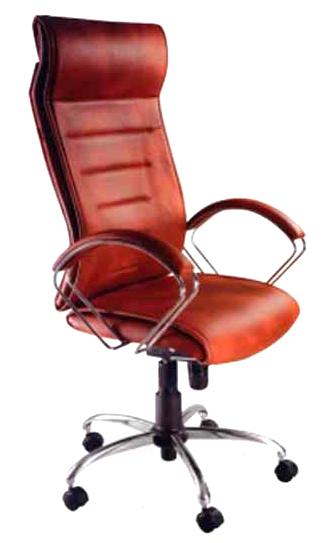 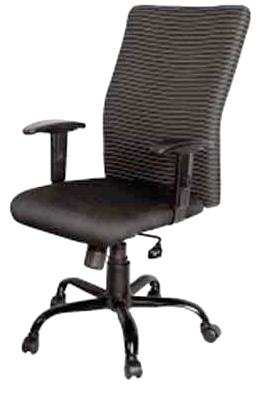 Office Furniture
DC 9117
DC 9116
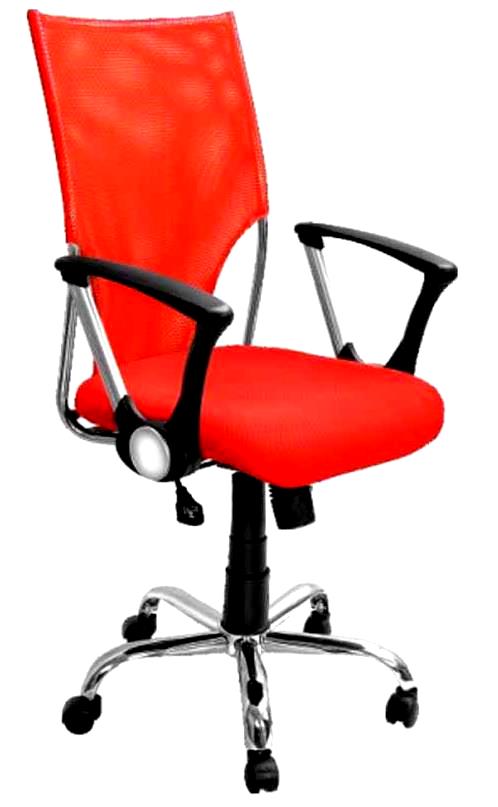 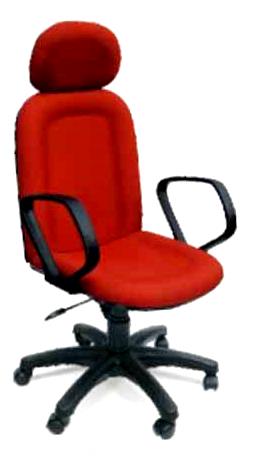 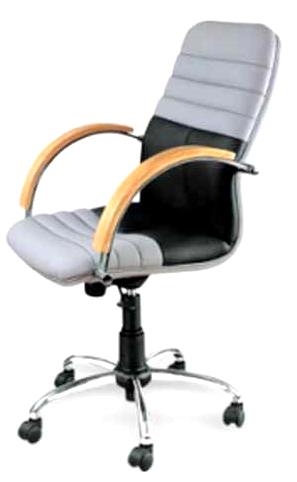 DC 9118
DC 9119
DC 9120
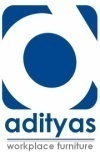 62                               Office Furniture
www.adityas.co.in
9100 SERIES DIRECTOR CHAIR
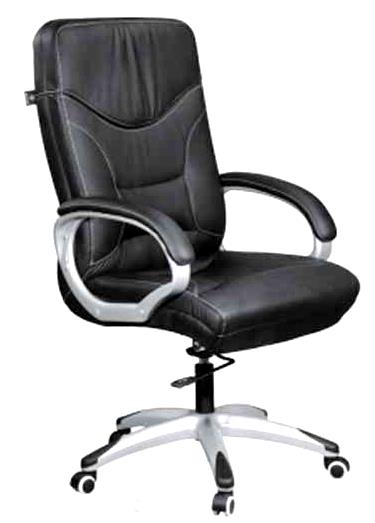 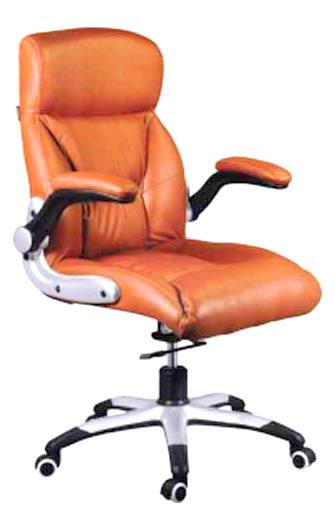 Office Furniture
DC 9122
DC 9121
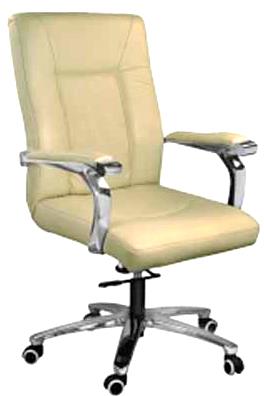 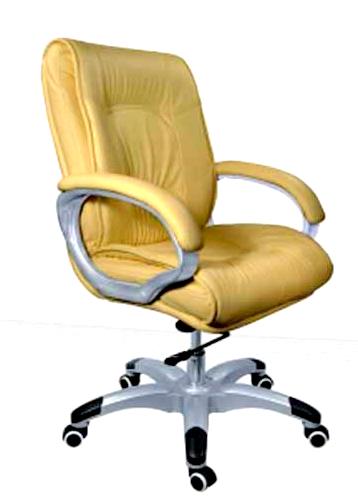 DC 9123
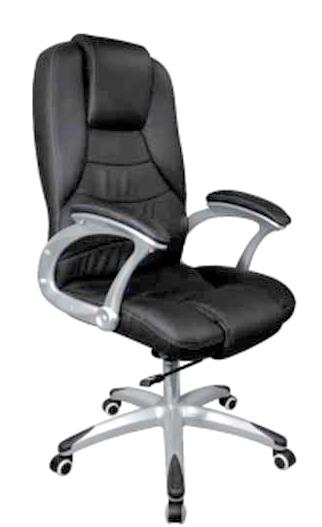 DC 9124
DC 9125
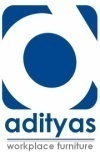 Office Furniture               	  63
www.adityas.co.in
9200 SERIES EXECUTIVE CHAIR
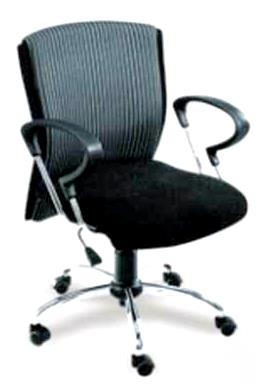 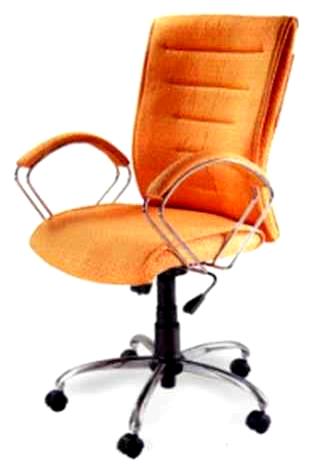 Office Furniture
EC 9201
EC 9202
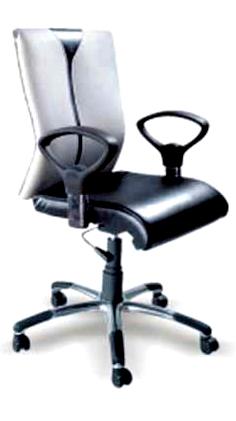 EC 9203
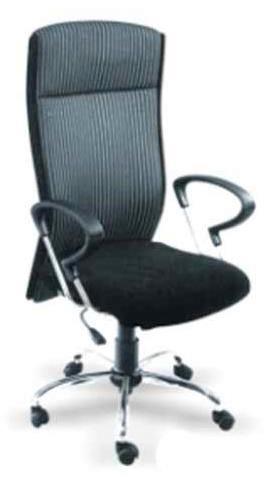 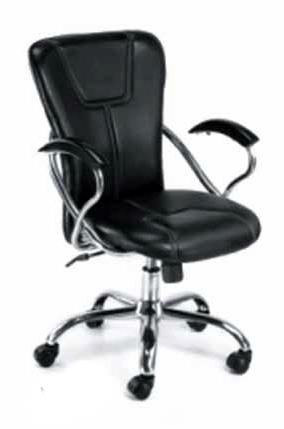 20
EC 9204
EC 9205
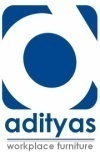 64                                 Office Furniture
www.adityas.co.in
9200 SERIES EXECUTIVE CHAIR
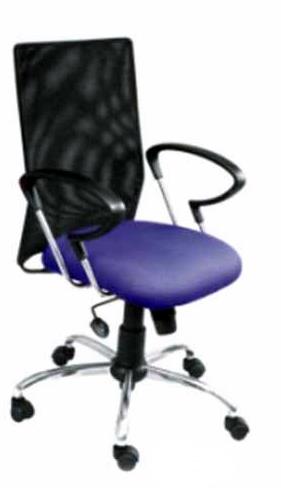 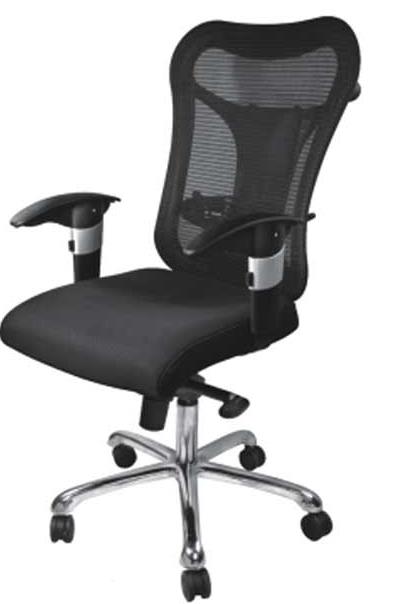 Office Furniture
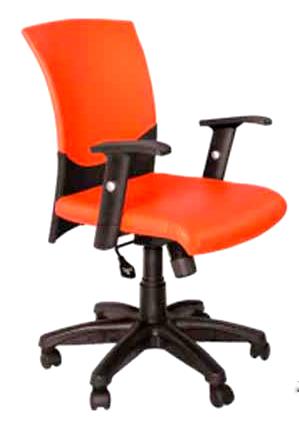 EC 9206
EC 9207
EC 9208
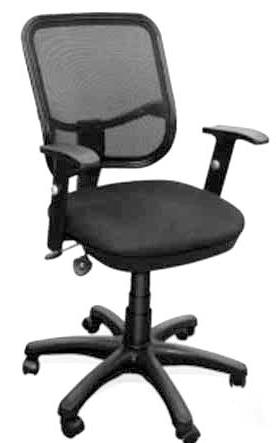 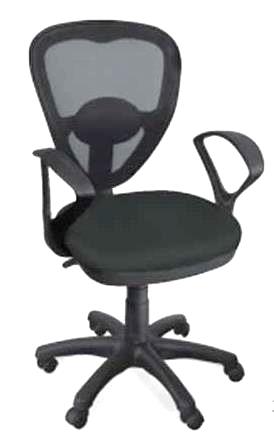 EC 9209
EC 9210
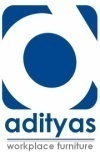 Office Furniture               	  65
www.adityas.co.in
9200 SERIES EXECUTIVE CHAIR
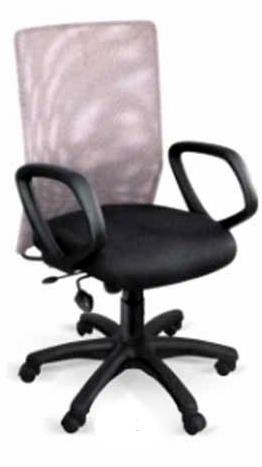 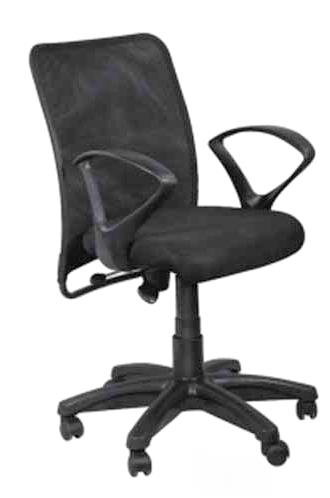 Office Furniture
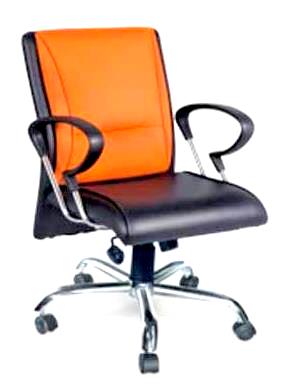 EC 9211
EC 9212
EC 9213
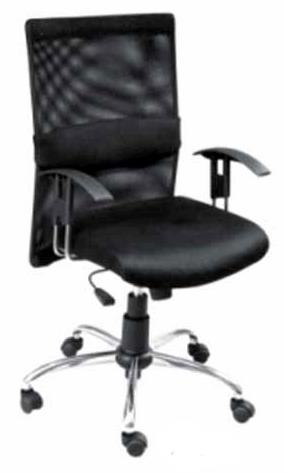 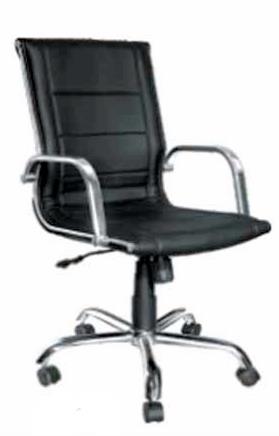 EC 9215
EC 9214
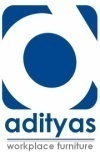 66                                Office Furniture
www.adityas.co.in
9300 SERIES WORKSTATION CHAIR
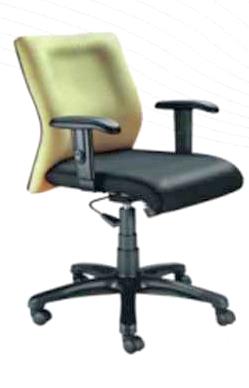 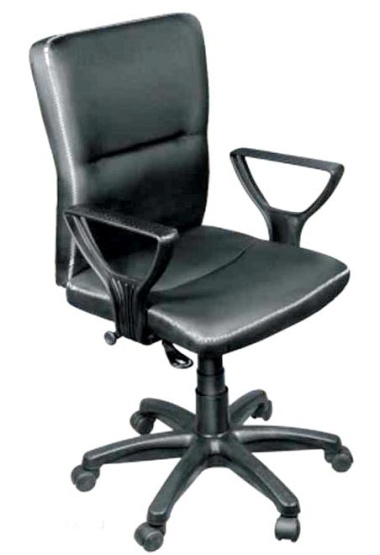 Office Furniture
EC 9302
EC 9301
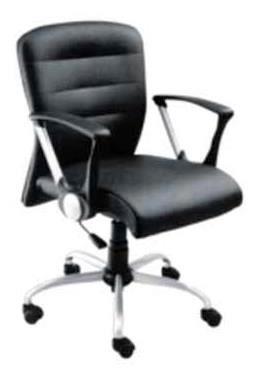 EC 9303
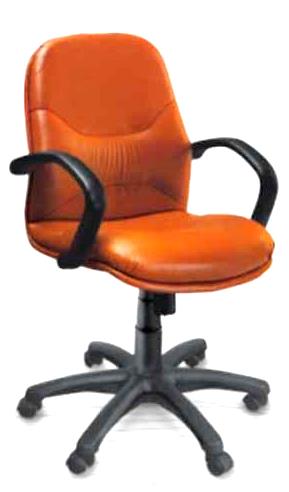 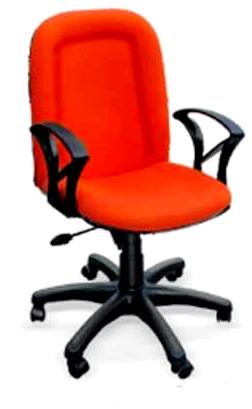 EC 9304
EC 9305
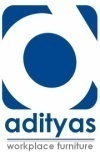 Office Furniture               	  67
www.adityas.co.in
9300 SERIES WORKSTATION CHAIR
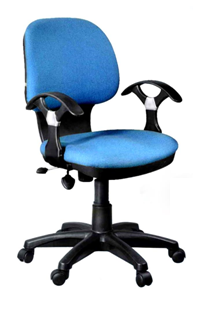 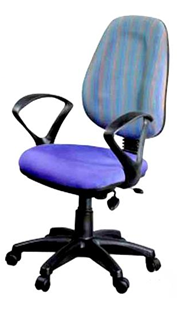 Office Furniture
EC 9306
EC 9307
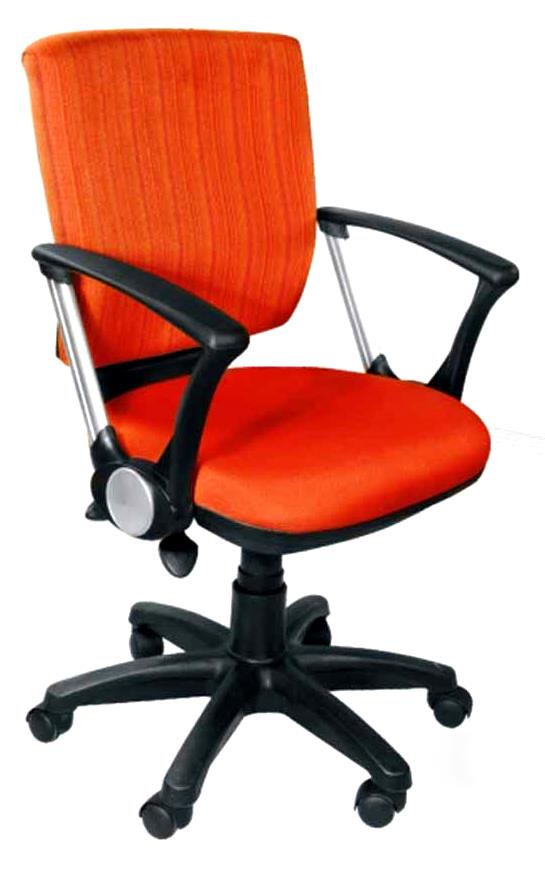 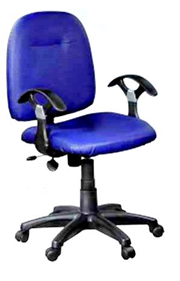 EC 9308
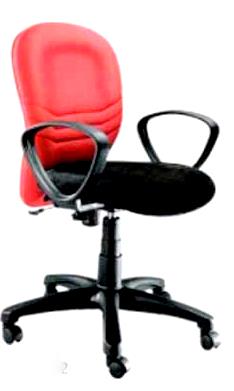 EC 9310
EC 9309
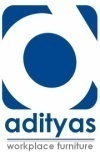 68                                Office Furniture
www.adityas.co.in
9300 SERIES WORKSTATION CHAIR
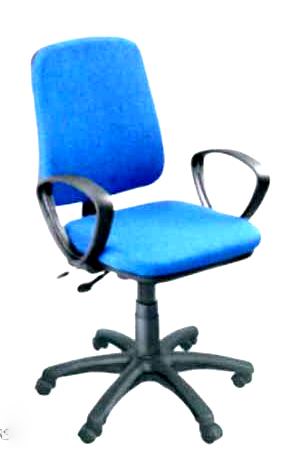 Office Furniture
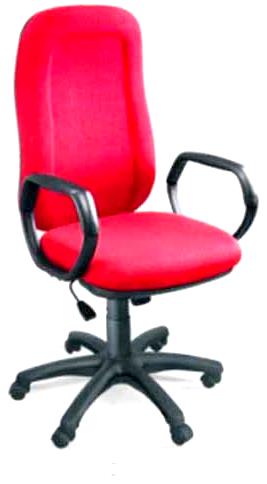 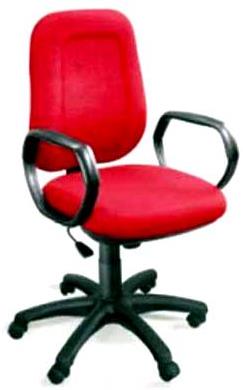 EC 9311
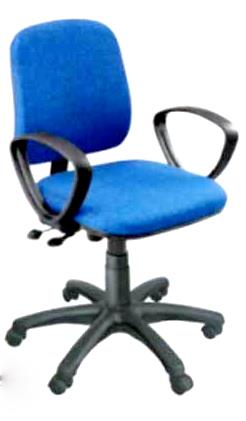 EC 9312
EC 9313
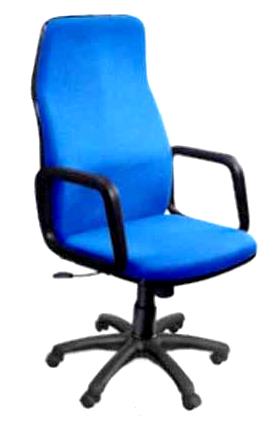 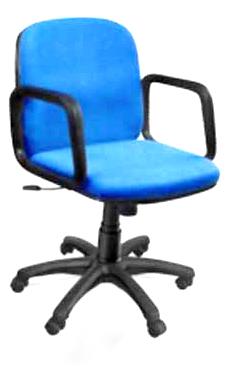 EC 9314
EC 9316
EC 9315
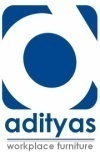 Office Furniture               	  69
www.adityas.co.in
9400 SERIES COMPUTER CHAIR
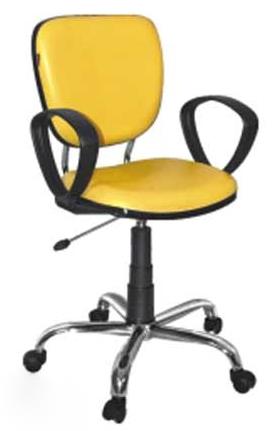 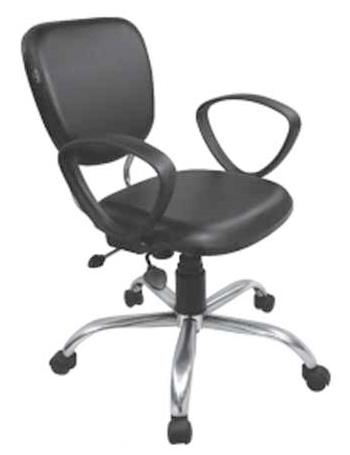 Office Furniture
CC 9402
CC 9401
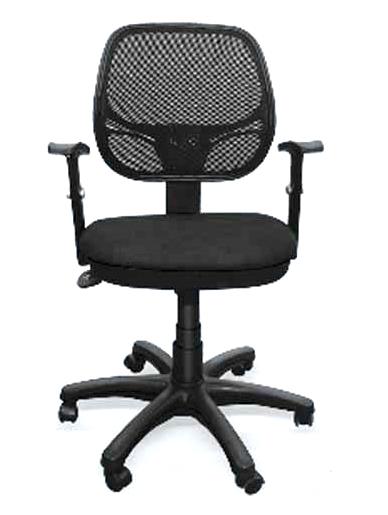 CC 9403
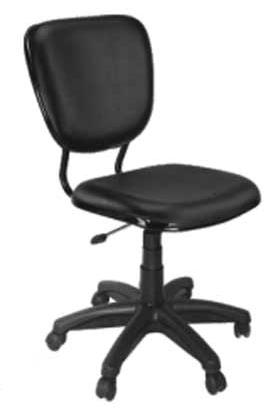 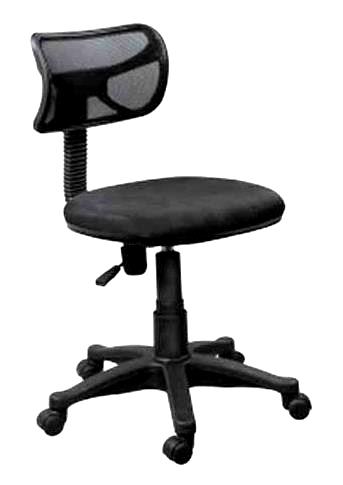 CC 9405
CC 9404
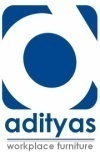 70                                Office Furniture
www.adityas.co.in
9400 SERIES COMPUTER CHAIR
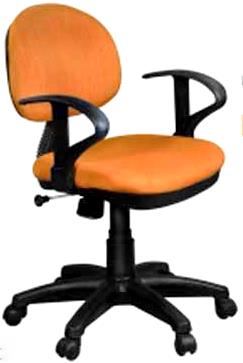 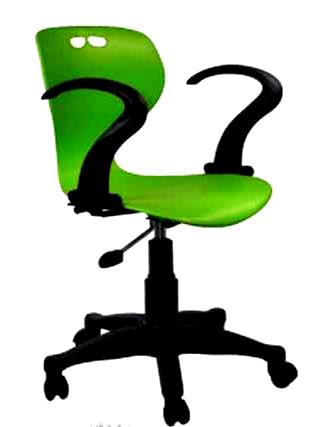 Office Furniture
CC 9406
CC 9407
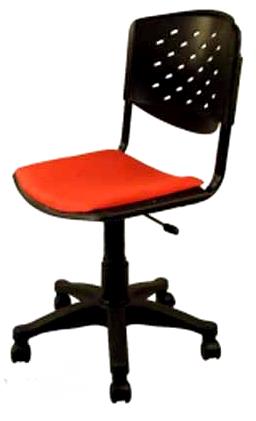 CC 9408
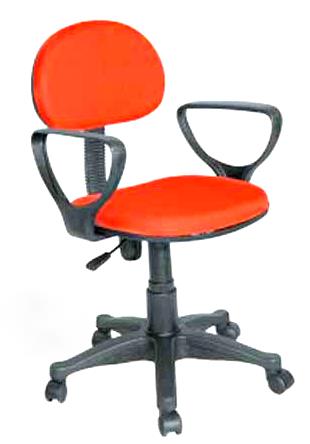 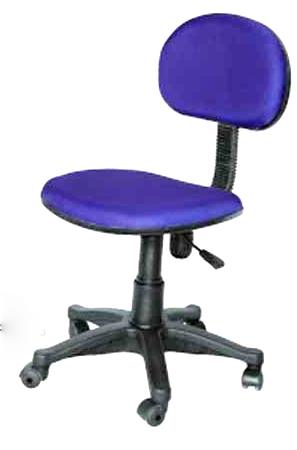 CC 9409
CC 9410
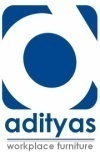 Office Furniture               	  71
www.adityas.co.in
9100 SERIES VISITOR CHAIR
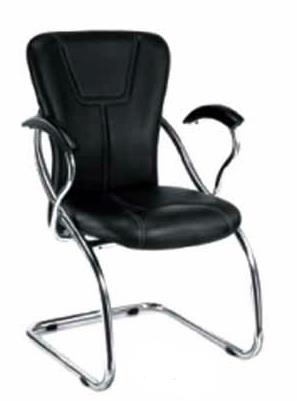 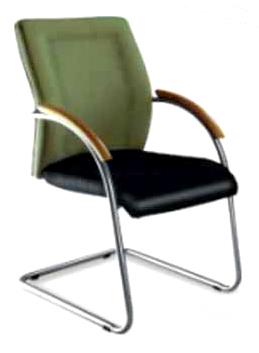 Office Furniture
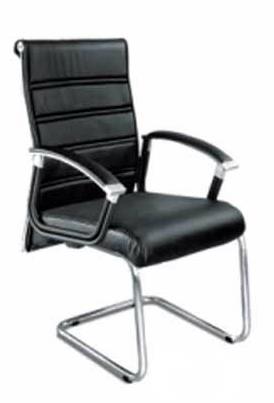 VC 9103
VC 9102
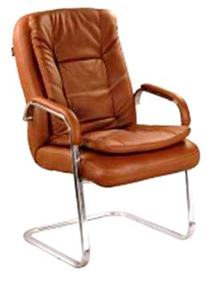 VC 9101
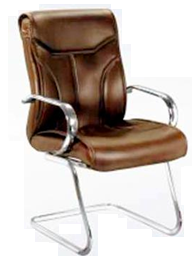 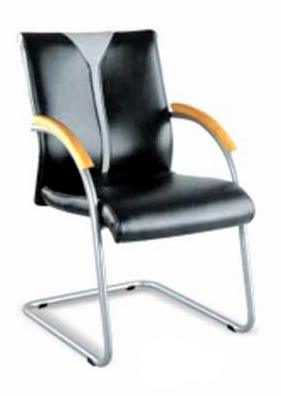 VC 9106
VC 9105
VC 9104
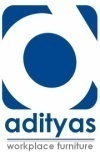 72                                 Office Furniture
www.adityas.co.in
9100 SERIES VISITOR CHAIR
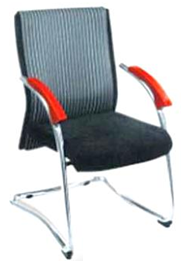 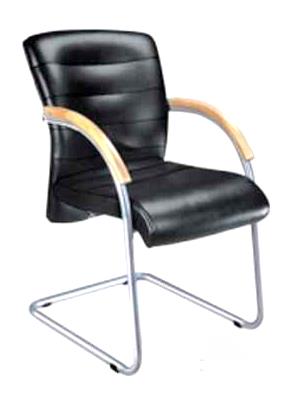 Office Furniture
VC 9108
VC 9107
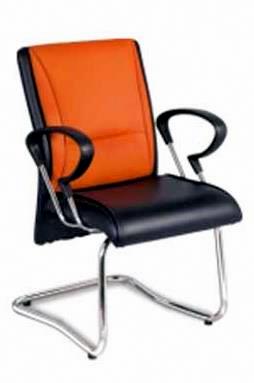 VC 9109
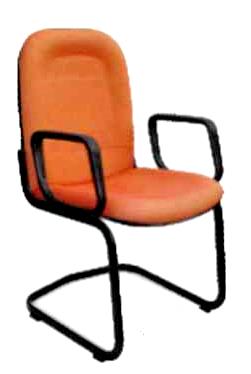 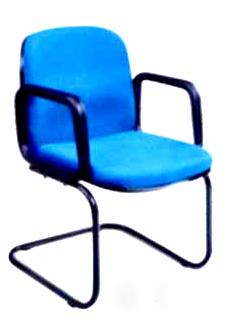 VC 9110
VC 9111
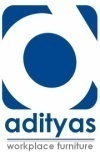 Office Furniture               	  73
www.adityas.co.in
9200 SERIES EXECUTIVE WORK DESK
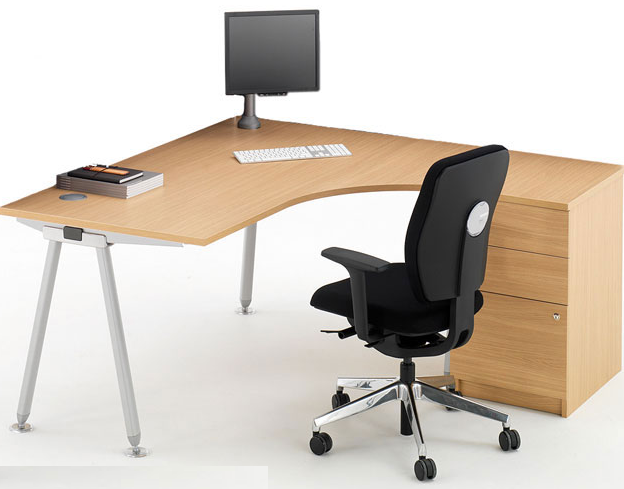 Office Furniture
Available as rectangular or radial workstations with mobile or desk high pedestals for your desk storage needs. All desks have wire tidy ports to keep cables to the desk corners.
ED 9201
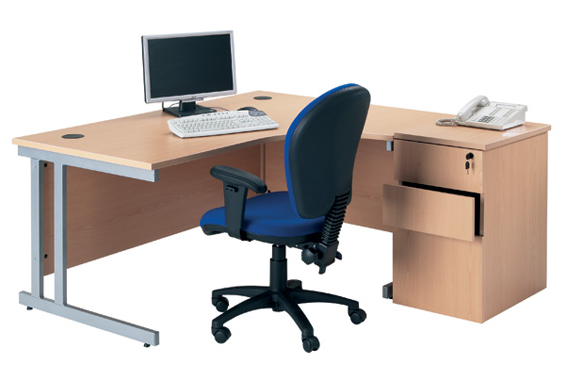 ED 9202
made to order
made to order
Made with 18mm tops and 3mm protective edging, with grey cantilever legs. Simple self-assembly required.
1 yr guarantee
1 yr guarantee
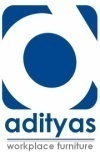 74                                Office Furniture
delivery 4 weeks
delivery 4 weeks
www.adityas.co.in
9200 SERIES EXECUTIVE WORK DESK
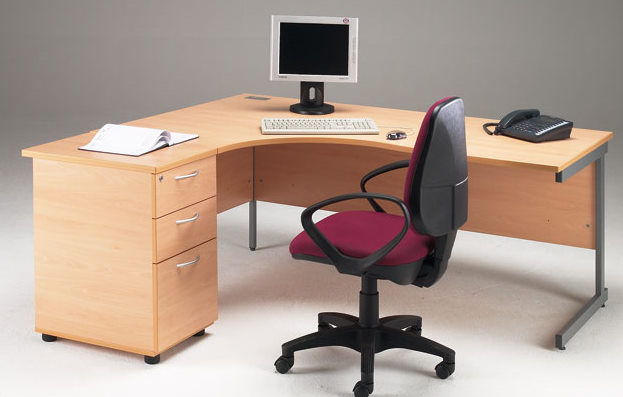 Office Furniture
ED 9203
Strong cantilever frames, 18mm tops and tough 3mm edging. Available in various finishes, with integral modesty panels. Silver colour handles and central locking make the pedestals really useful.
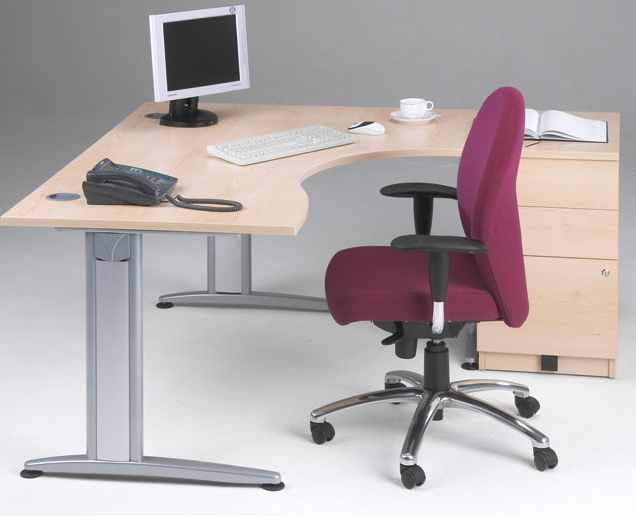 ED 9204
made to order
made to order
Outstanding office solution. Available in various finishes with attractive silver colour legs.
1 yr guarantee
1 yr guarantee
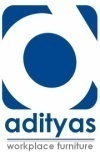 Office Furniture               	  75
delivery 4 weeks
delivery 4 weeks
www.adityas.co.in
9200 SERIES EXECUTIVE WORK DESK
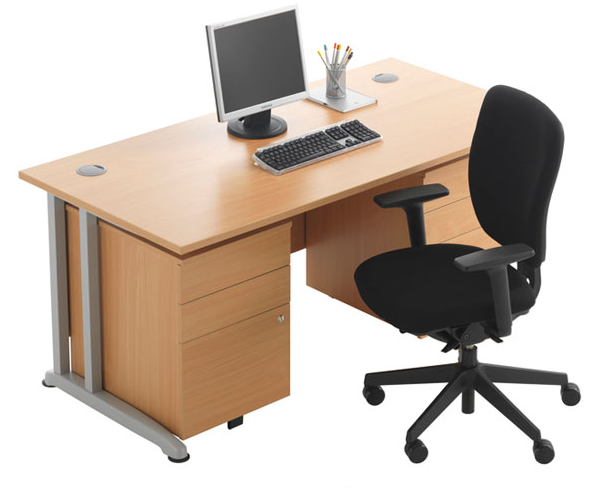 Office Furniture
ED 9205
Strong cantilever frames in Graphite Grey with 18mm tops in a wide choice of laminate. Can be enhanced with under desk Mobile and Desk High Pedestals. All desks have wire tidy ports to keep cables to the desk corners.
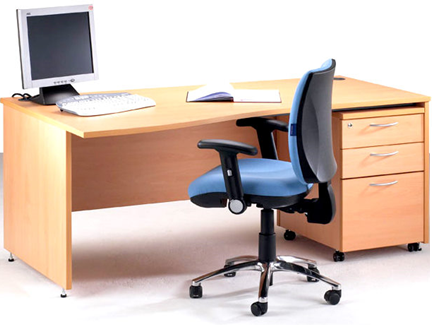 ED 9206
made to order
made to order
Come in a wide choice of laminated 18mm panels and are complemented by a small range of matching lockable storage items
1 yr guarantee
1 yr guarantee
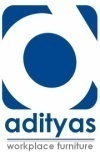 76                                 Office Furniture
delivery 4 weeks
delivery 4 weeks
www.adityas.co.in
9500 SERIES FILING CABINETS
Great solution for keeping your box files, lever arch files and ring binder files in one compact, neat and protective unit.
 Made from laminated panels and supplied fully assembled.
 Choose from 12, 18, 24 or 32 Compartment Box/Lever Arch file Units.
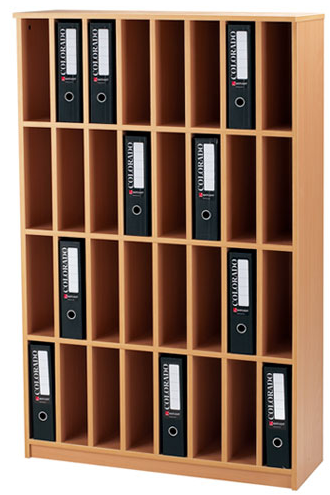 Office Furniture
FC 9501
FC 9502
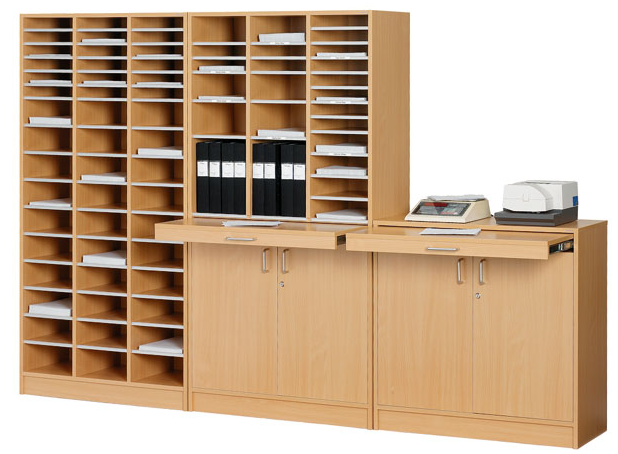 FC 9503
High quality system ,with an easy to use profiled aluminum labeling facility 
 Each compartment is H115 x W280 x D370mm. 
 Supplied fully assembled and ready to use. 
 Can also be used for the storage of forms and leaflets.
made to order
1 yr guarantee
delivery 4 weeks
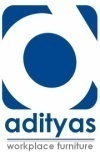 Office Furniture               	  77
www.adityas.co.in
9500 SERIES FILING CABINETS
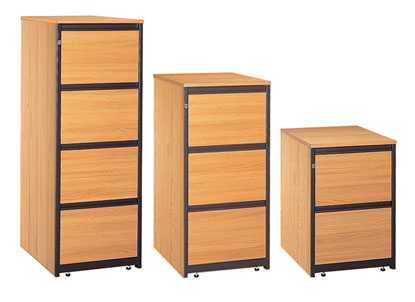 Single and double pedestal locking, filing cabinets with antitilt in laminated panels.
Office Furniture
FC 9506
FC 9504
FC 9505
Stylish, functional and inexpensive range of modular Storage units. 
 Manufactured from borotik veneer with solid borotik lippings and handles.
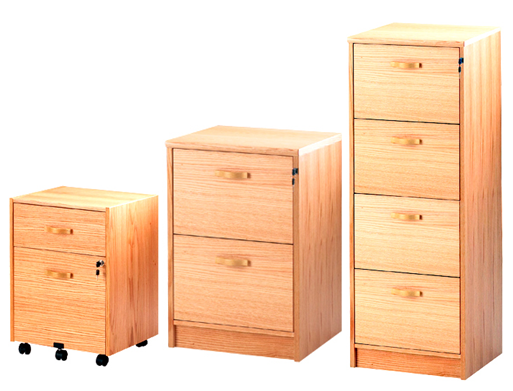 FC 9508
FC 9507
FC 9509
made to order
1 yr guarantee
delivery 4 weeks
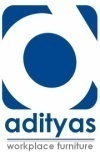 78	       Office Furniture
www.adityas.co.in
9300 SERIES FILING CABINETS
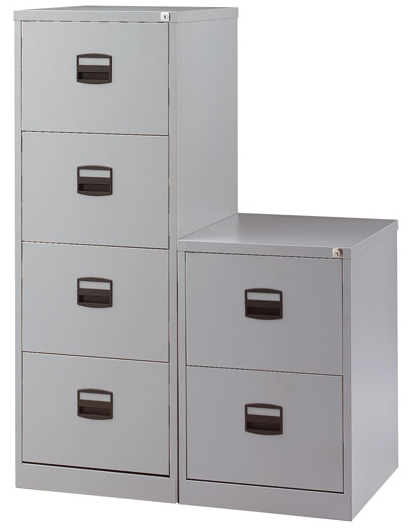 They incorporate an anti-tilt mechanism which allows only one drawer to be opened at a time and a central keylock locks all drawers together. Supplied with two keys. 
 Smooth and quiet drawers ready to take suspension files for immediate use. Light Grey finish.
Office Furniture
FC 9303
FC 9301
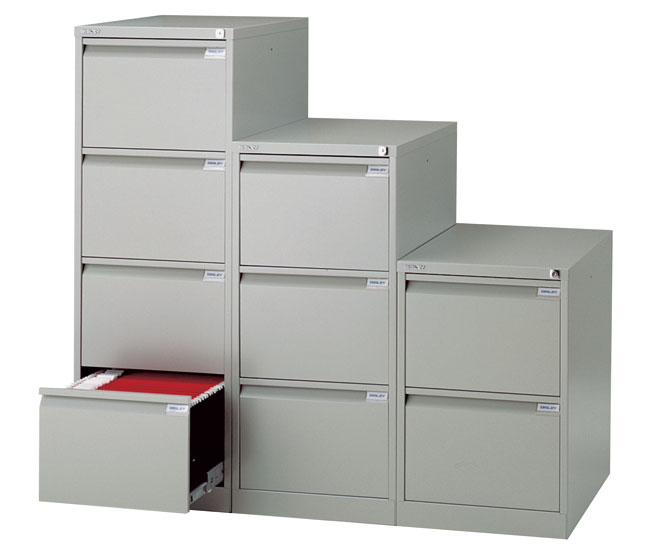 Designed for heavy everyday use. 
 Strong all-steel, one-piece construction with anti-tilt mechanism that allows only one drawer to be opened at a time. 
 Smooth, quiet drawer action.
made to order
1 yr guarantee
delivery 4 weeks
FC 9306
FC 9305
FC 9304
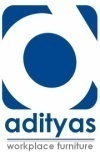 Office Furniture               	  79
www.adityas.co.in
9300 SERIES FILING CABINETS
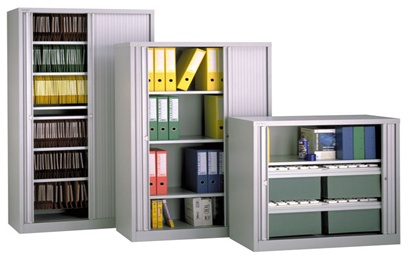 Office Furniture
FC 9309
Internal cupboard fitments include standard shelves, a lateral filing rail, and roll-out suspension filing frame. (Pull-out accessories must be fitted in the lower half of tall cabinets.)
FC 9308
FC 9307
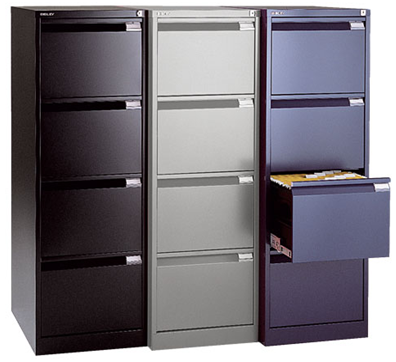 FC 9310
Coloured Four Drawer Filing Cabinets in three striking colours to enhance your office environment,
made to order
1 yr guarantee
delivery 4 weeks
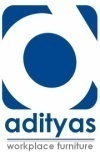 80	       Office Furniture
www.adityas.co.in
9500 SERIES BOOKCASE
The open and combination unitsare robustly constructed from 19mm panels with shelves in Natural veneer and solid hardwood profiled edges. 
 Concealed adjustable shelf fixings allow shelf height adjustment for full flexibility. 
The bookcases are free-standing and can be used either individually or grouped together to form a bookcase wall unit. Bookcases are 310mm deep.
BC 9502
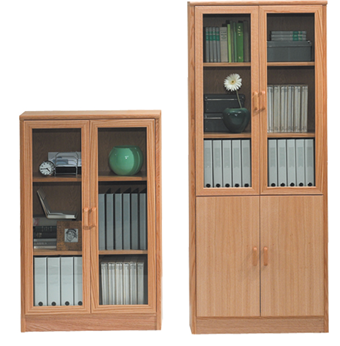 BC 9501
Office Furniture
9300 SERIES BOOKCASE
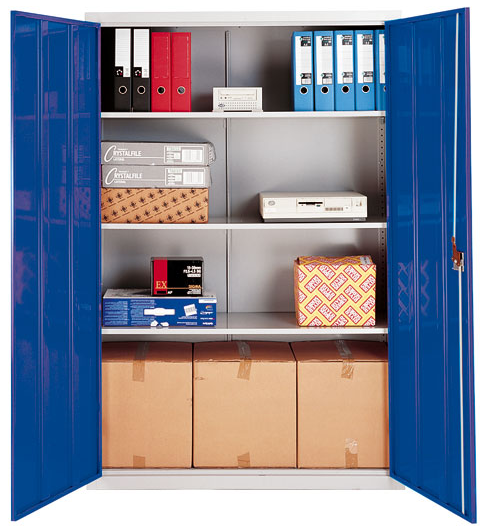 Large Volume Steel Storage Cupboards, offering spacious, secure storage for all your needs. 
 With a width of 1220mm,offer maximum strength and security. 
 Available as a Utility Cupboard, Wardrobe and Shelf Cupboard, and Stationery Cupboard, in a choice of five attractive colours.
BC 9301
made to order
1 yr guarantee
delivery 4 weeks
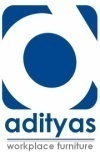 Office Furniture               	  81
www.adityas.co.in
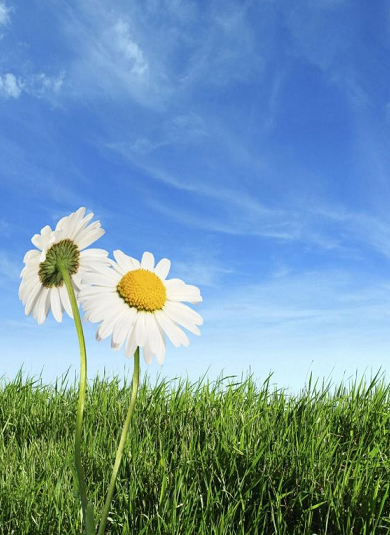 RESOURCES
TO MAKE YOUR
ORDER
BLOOM
Miscellaneous Furniture                  82
www.adityas.co.in
7100 SERIES DISPLAY UNIT
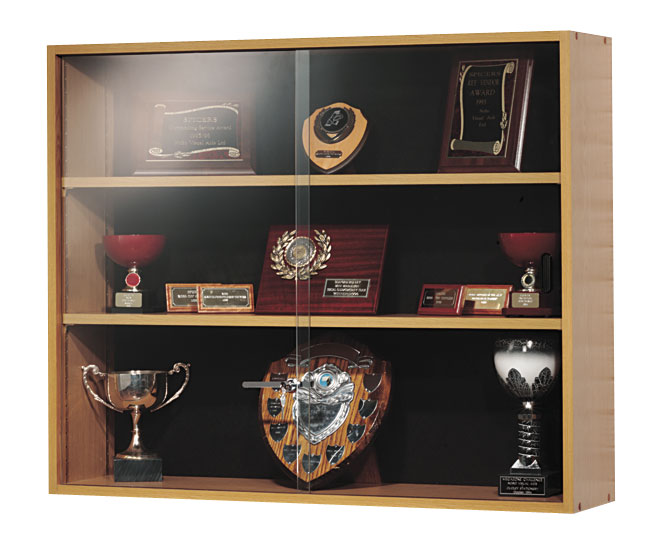 Ideal for displaying cups and shields. 
 Made with laminated panels and sliding glass doors with locking device, available in two sizes. 
 Includes two adjustable shelves, complete with hanging brackets. 
 Interior depth D195mm.
Miscellaneous  Furniture
DU 7101
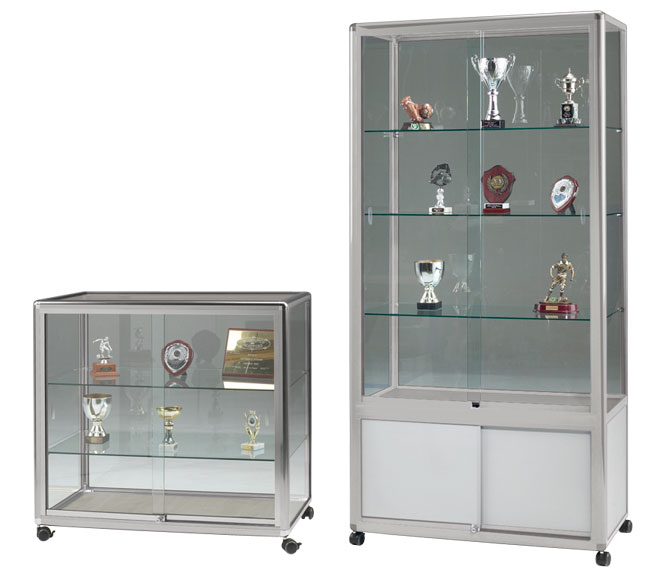 Lockable Mobile Glass Showcases are designed to display your trophies, artworks and artefacts 
 Fully adjustable glass shelves give display flexibility. 
 Manufactured from strong anodised Aluminium frames, all with clear glass.
DU 7102
DU 7103
made to order
1 yr guarantee
delivery 4 weeks
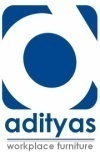 Miscellaneous Furniture               83
www.adityas.co.in
7300 SERIES WRITING BOARD
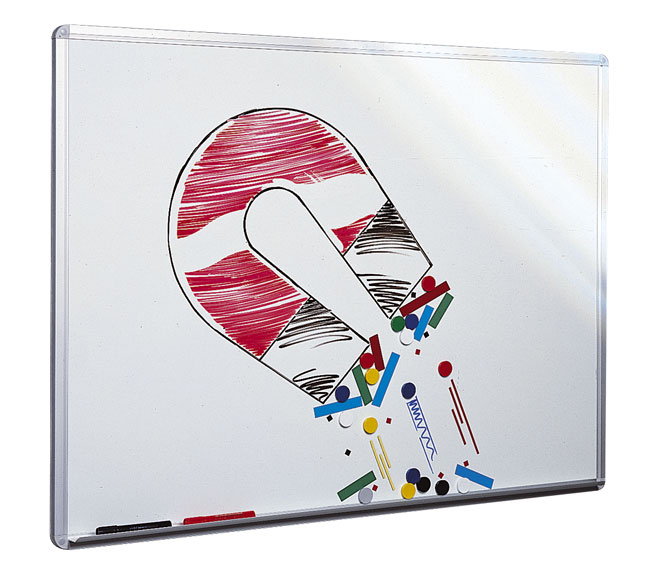 Magnetic Writing Board 
Attractive Aluminium frame and choice of two board surfaces. 
Wall fixings in the concealed corners are included.
Miscellaneous  Furniture
WB 7301
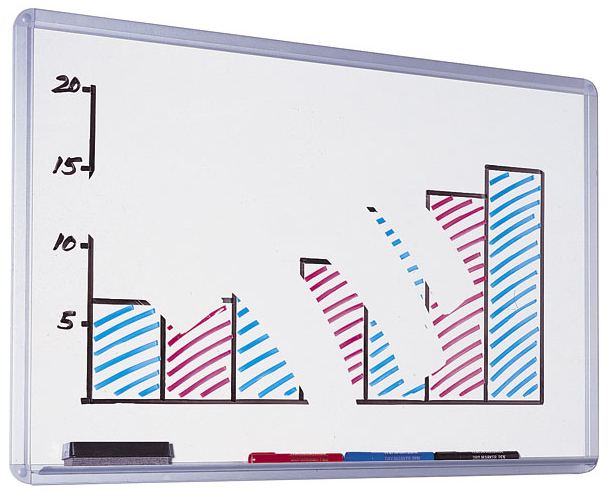 Non-magnetic Drywipe Boards.
 Standard board is double sided, 9mm thick, intended for occasional use.
 Clip-on Pen shelves can be ordered with the drywipe boards. Wall fixings in the concealed corners are included.
WB 7303
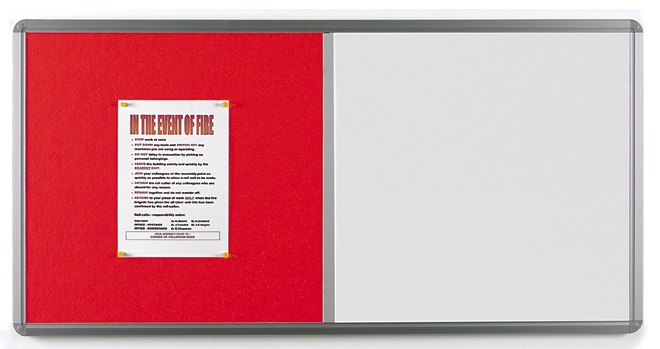 Combination Noticeboards
 Has both a pinnable felt section in a choice of four colours, and a standard drywipe section.
 Fixings are concealed in the corners.
WB 7305
made to order
1 yr guarantee
delivery 4 weeks
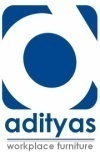 Miscellaneous Furniture                  84
www.adityas.co.in
7300 SERIES NOTICE BOARD
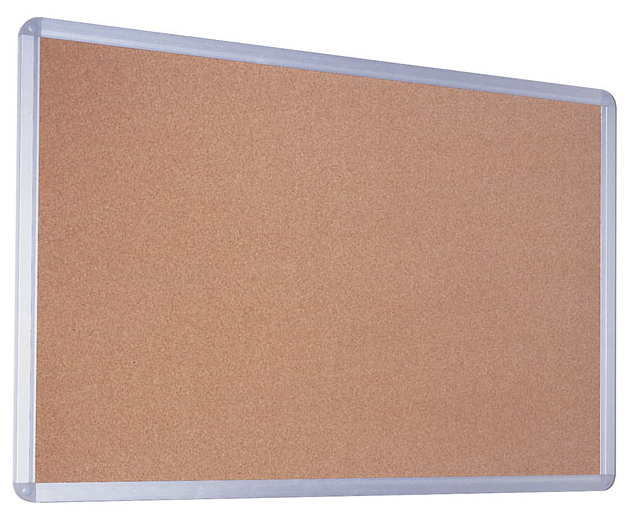 Aluminium Framed Noticeboards
 Satin Aluminium frame with concealed corners. Fixings supplied.
Miscellaneous  Furniture
NB 7301
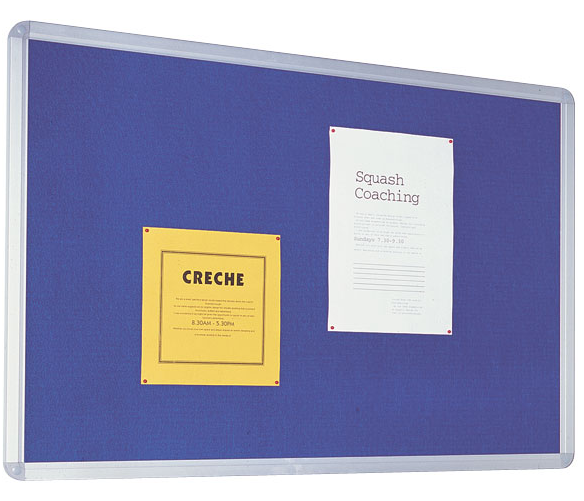 Aluminium Frame Felt Noticeboards
 May be fixed landscape or portrait and feature concealed fixings (fixings are included). 
 Choose from four attractive, Velcro friendly, pinnable felt colours.
NB 7302
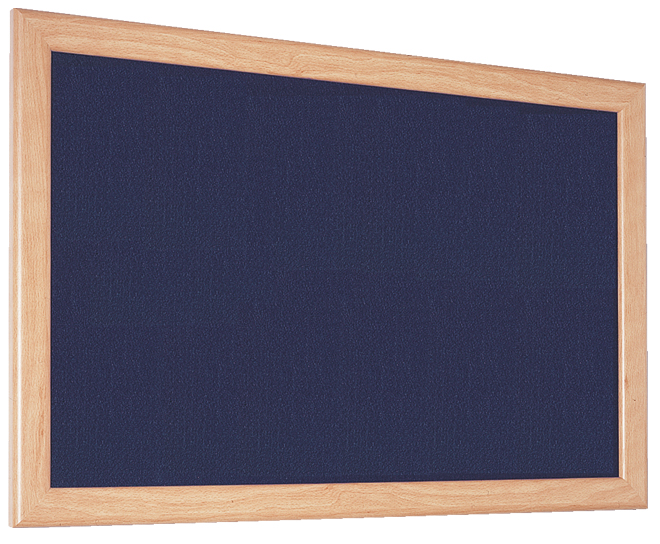 Frame Felt Noticeboards 
 Come in a choice of four pinnable Velcro friendly felt colours.
 borotik effect frame with mirror plate wall fixings.
NB 7303
made to order
1 yr guarantee
delivery 4 weeks
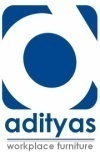 Miscellaneous Furniture                  85
www.adityas.co.in
7400 SERIES RESIDENTIAL RANGE
Low One Drawer Bed
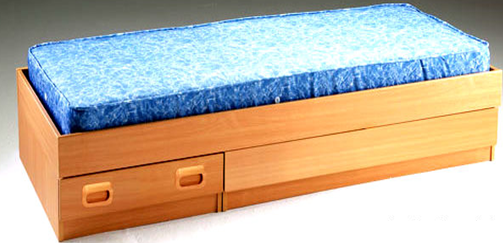 Residential Furniture
RF7401
High Three Drawer/ Cupboard Bed
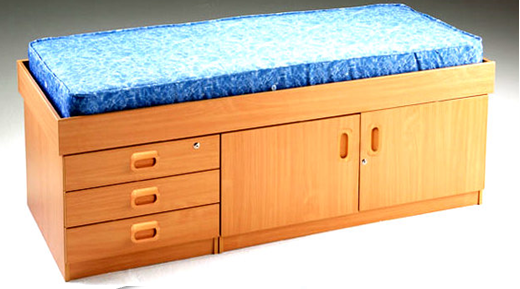 RF7402
Trent Residential Furniture is manufactured to meet the practical standards required by halls of residence in schools, colleges and Universities. 
 Manufactured with a plywood core and a choice of woodgrain hard-wearing melamine/ laminate finishes. 
Residential Storage Beds are available in two sizes to fit single
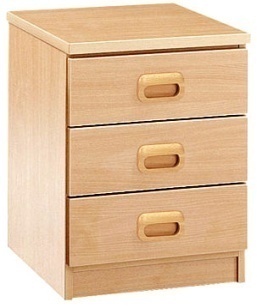 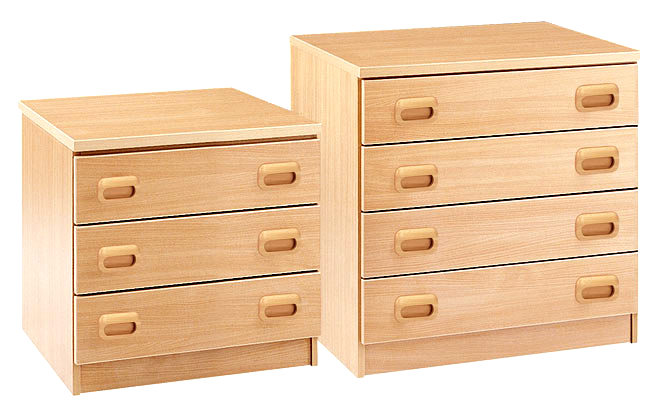 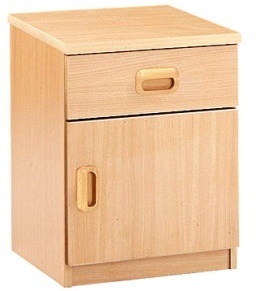 RF7403
RF7405
RF7406
RF7404
made to order
1 yr guarantee
delivery 6 weeks
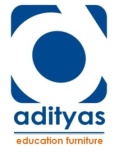 Residential Furniture               	  86
www.adityas.co.in
7400 SERIES RESIDENTIAL RANGE
Single Wardrobe
Double Wall Shelf
Double Wardrobe
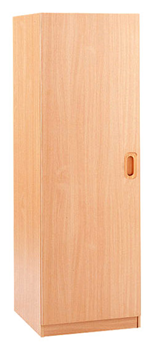 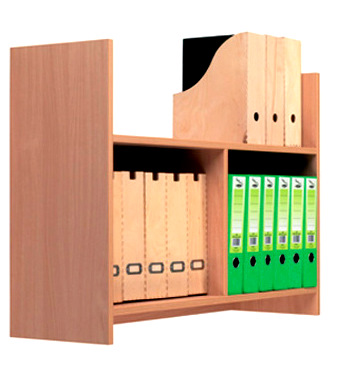 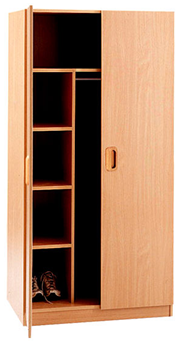 Residential Furniture
RF7409
Single Wall Shelf
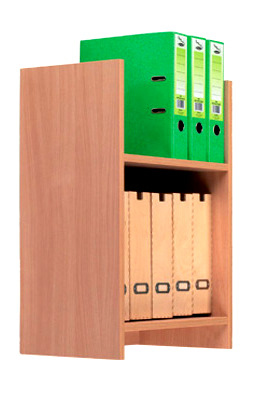 RF7407
RF7408
Study Desk with Three Drawer
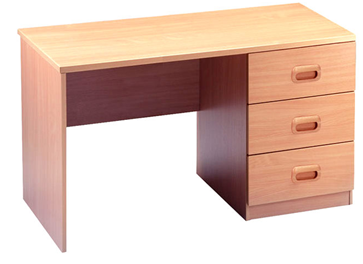 RF7410
Study Desk with Drawer/ Cupboard
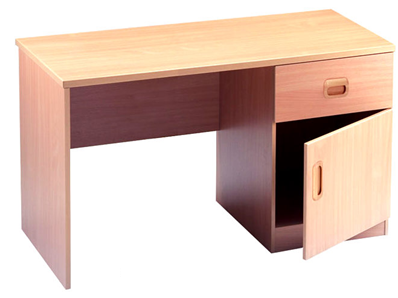 RF7411
RF7412
made to order
1 yr guarantee
delivery 6 weeks
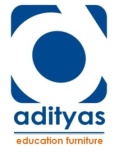 87                       Residential Furniture
www.adityas.co.in
LAMINATE OPTIONS
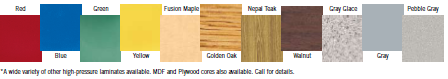 Color Options
PAINTS AND FINISHES
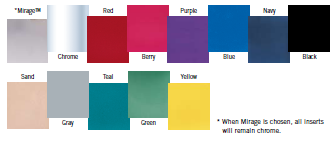 POLYPROPYLENE PLASTIC
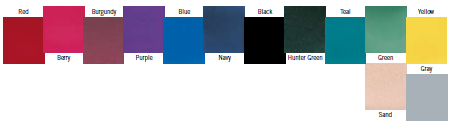 FABRIC OPTIONS
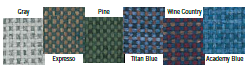 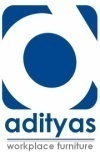 Color Options	                                88
www.adityas.co.in
FROM PRE SCHOOL TO GRADUATE SCHOOL-
THE ENTIRE SPECTRUM
OF EDUCATION
FURNITURE
needs are brought to you with turn-key ease. Each of our products offer infinite furniture solutions for living, working and learning, and we're confident that our comprehensive furniture options will have just what you're looking for.
Manufacturing Units:
Office and Display Centers:
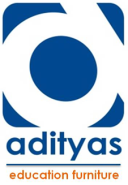 658/1 Devli, Khanpur
New Delhi - 110062 
T: +91 11 29912783
E-149 Saket, opp. PVR Cinemas
New Delhi-110017
T: +91 11 26866178
1, Badhkal Industrial Area,
Faridabad, Haryana- 1210011
T: +91 129 2460052
553/4 Chirag Delhi
New Delhi – 110017
T:  +91 11 29258939
9818244111, 9717006716
contact@adityas.co.in
www.adityas.co.in